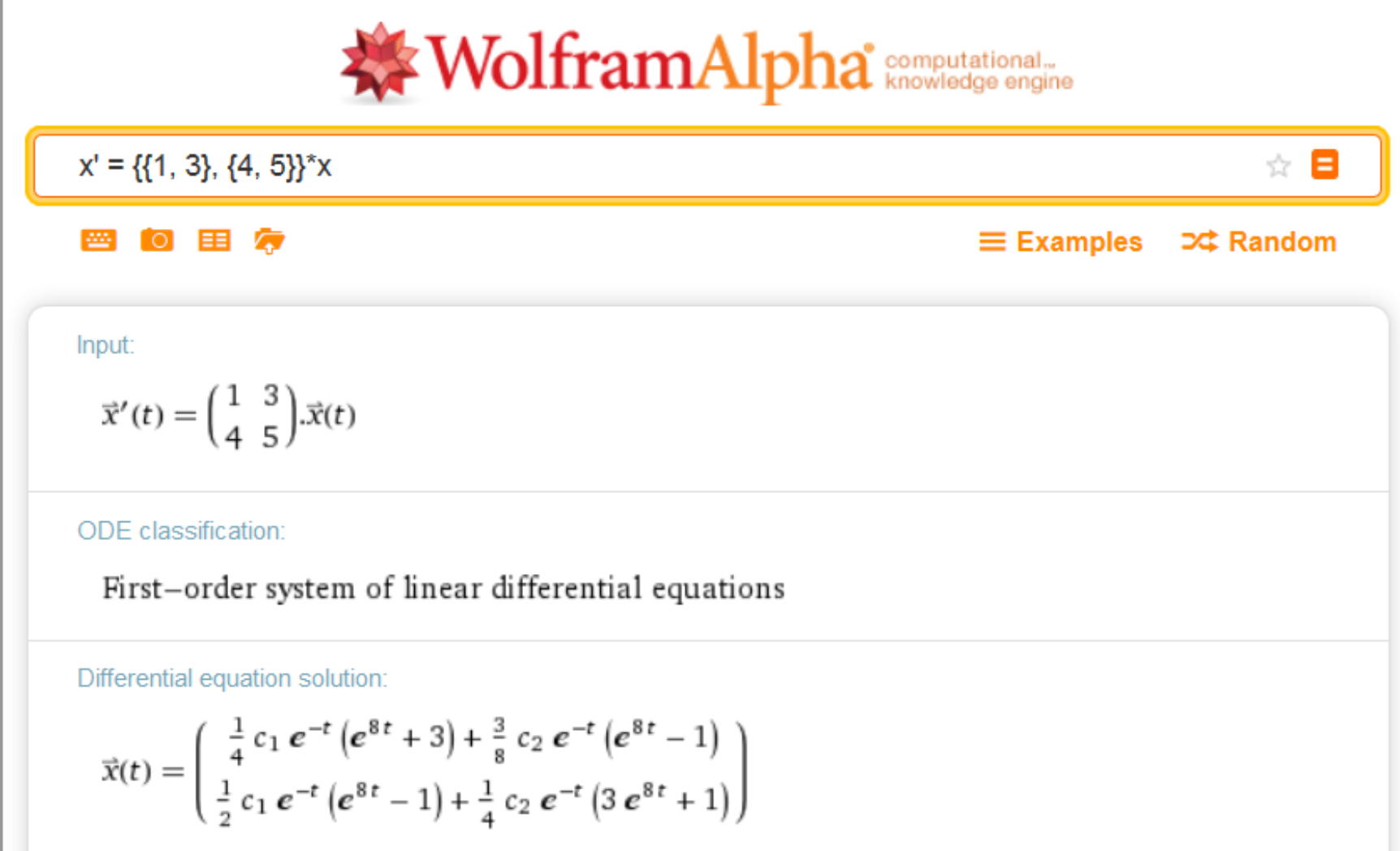 7.7
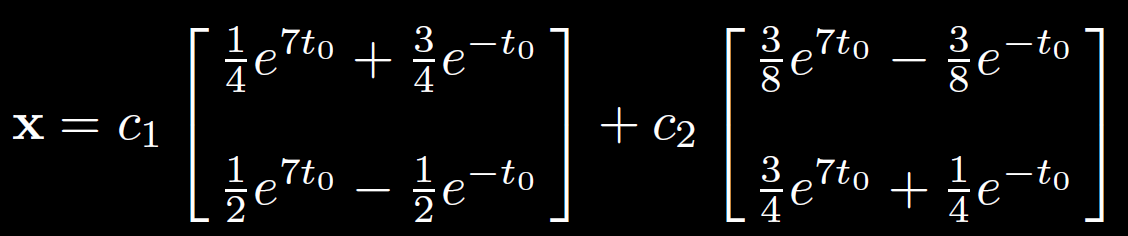 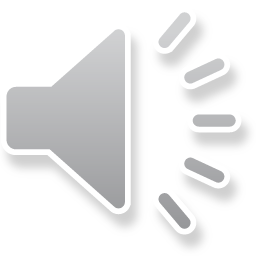 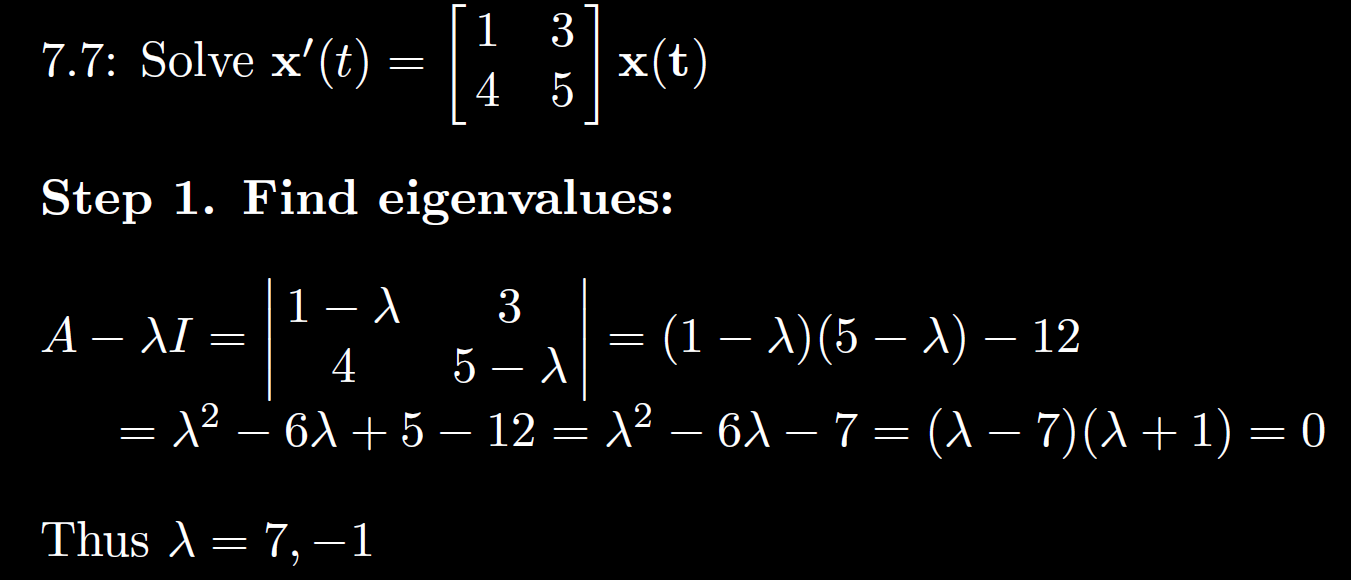 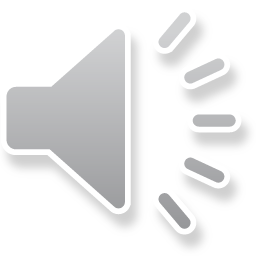 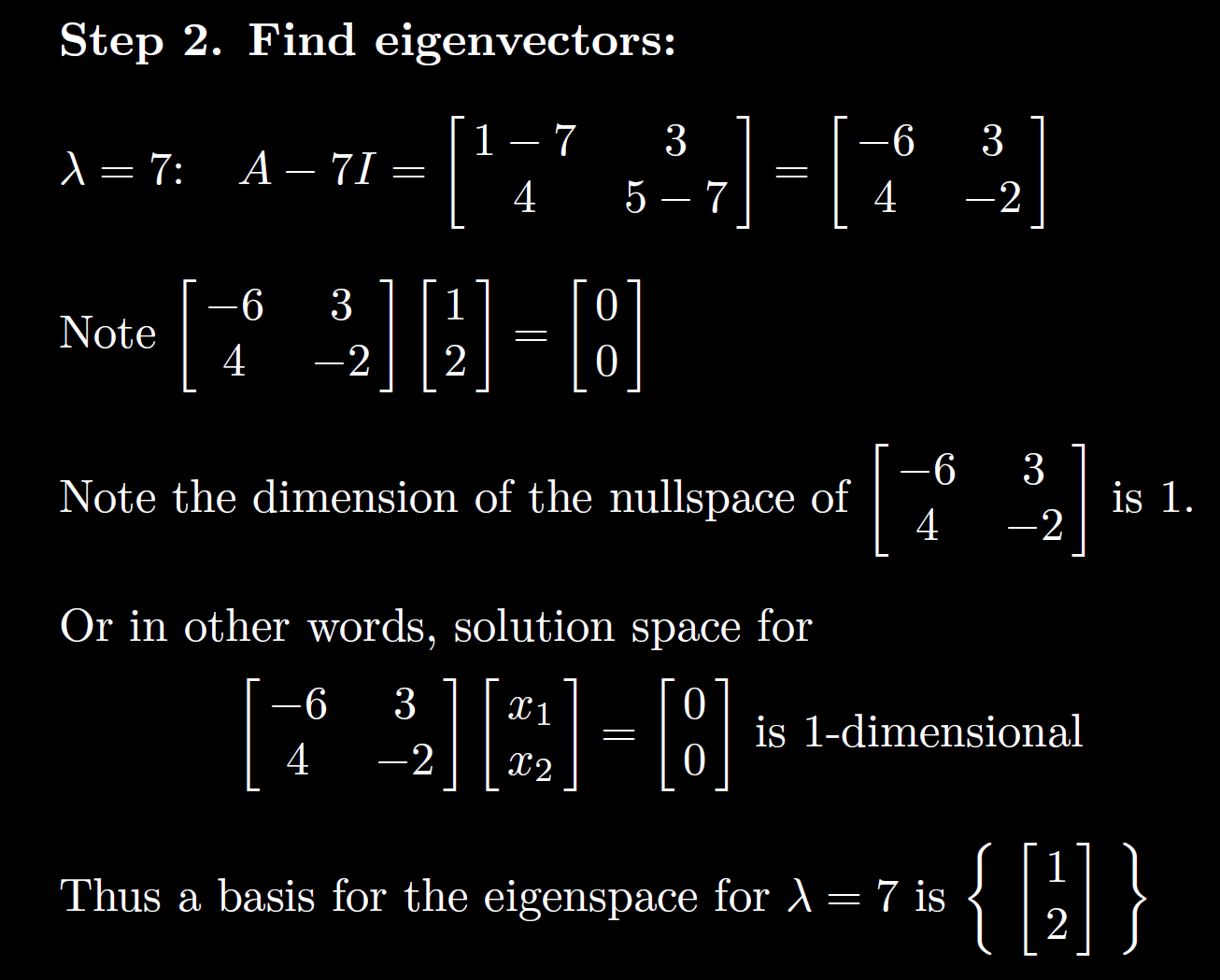 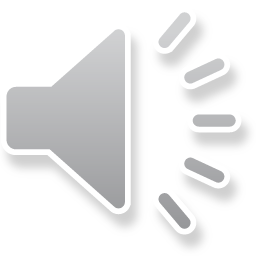 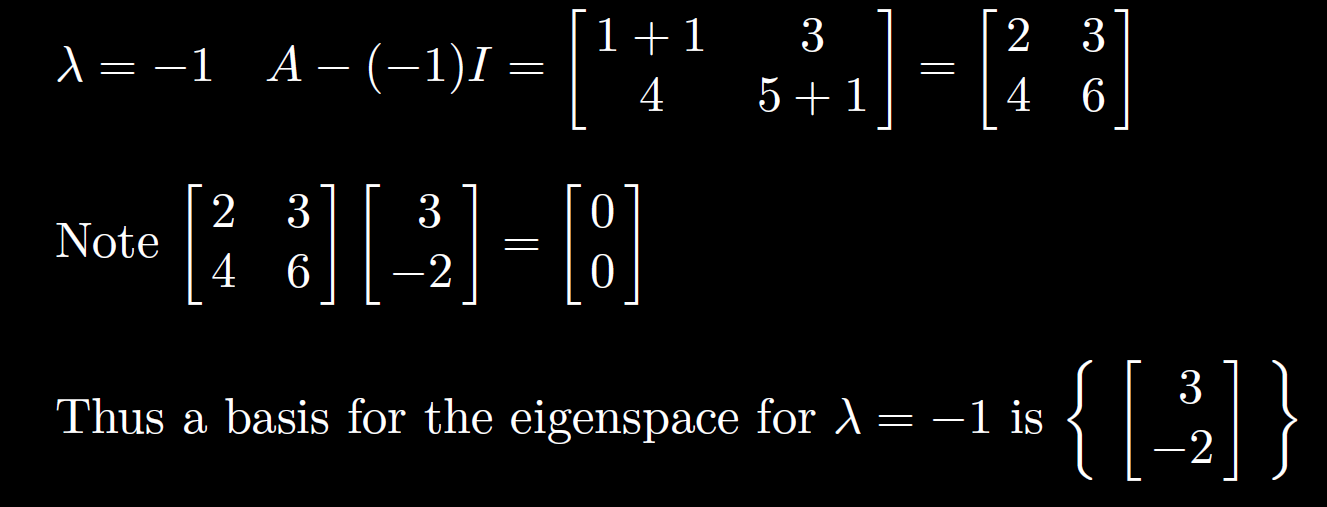 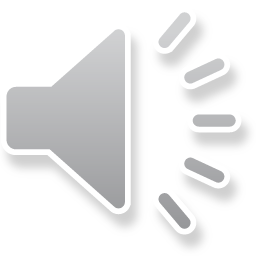 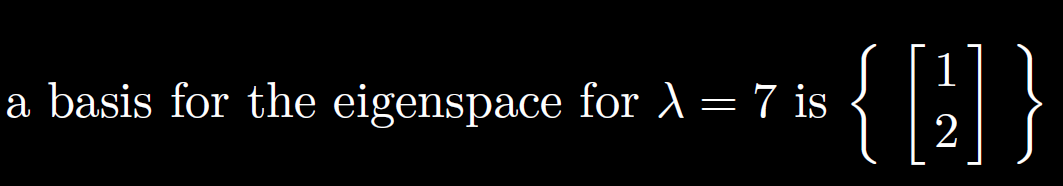 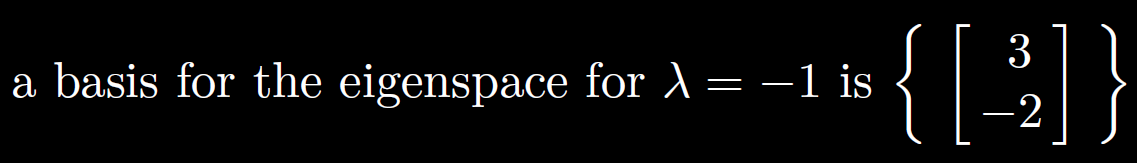 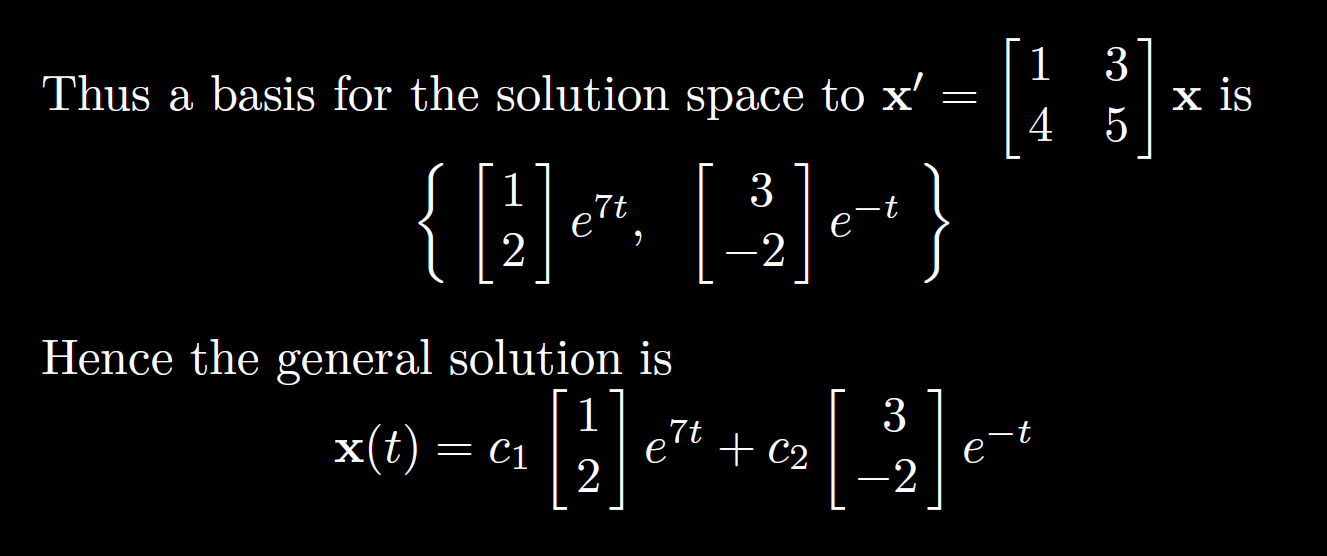 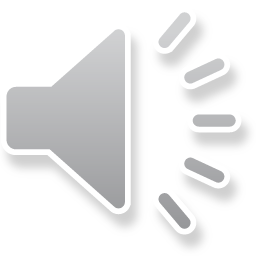 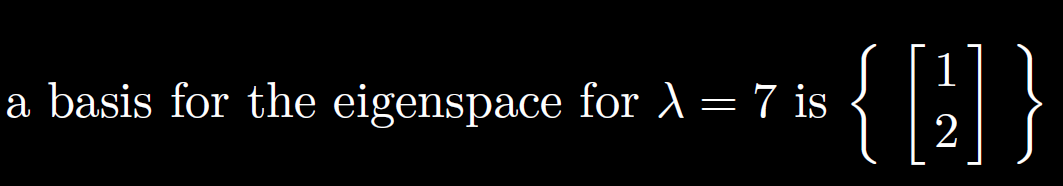 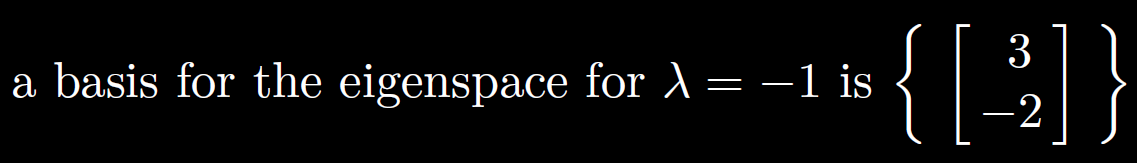 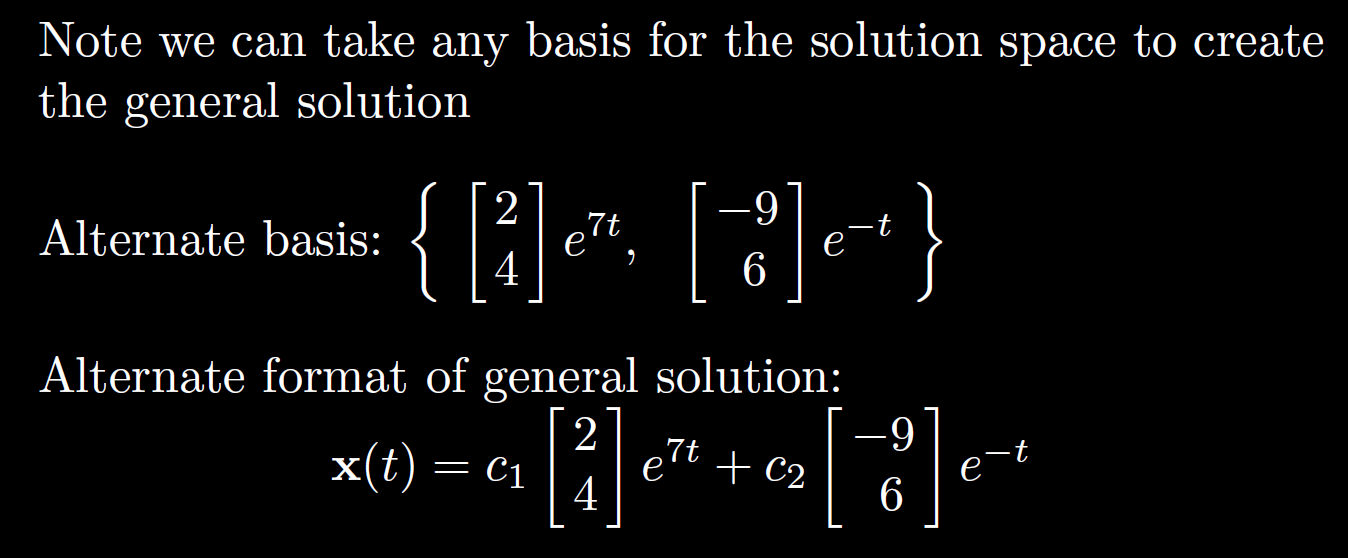 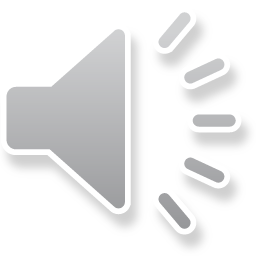 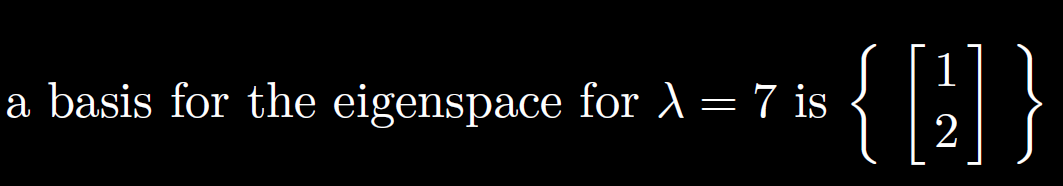 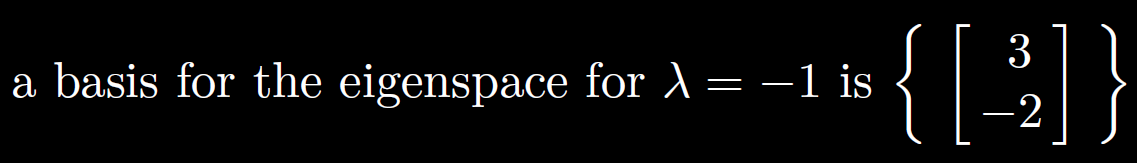 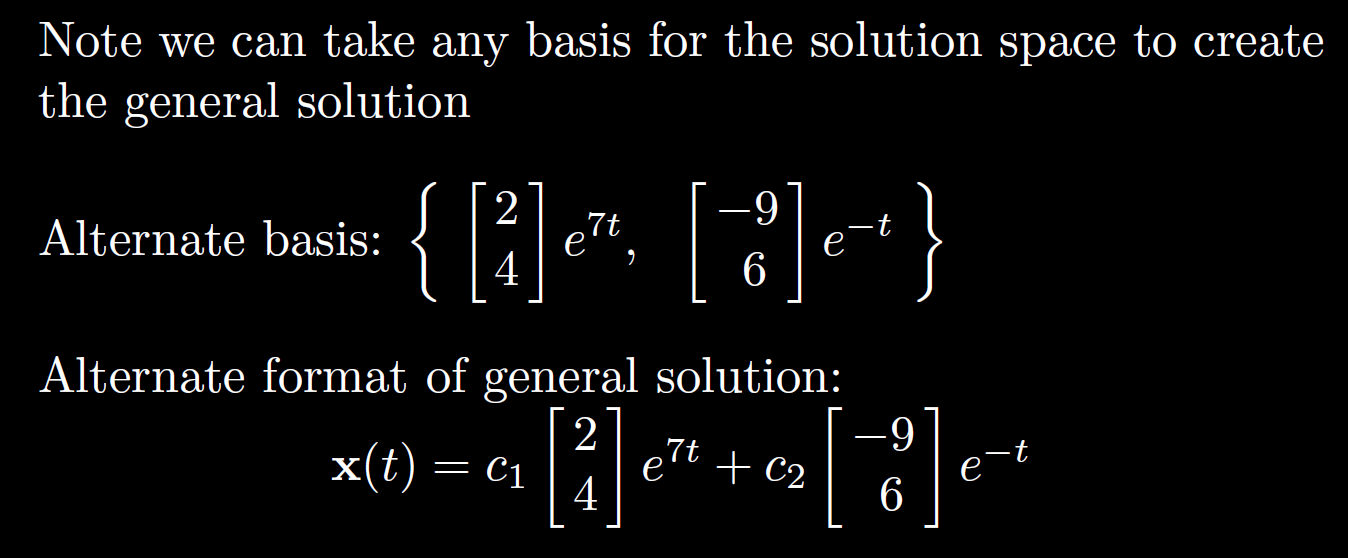 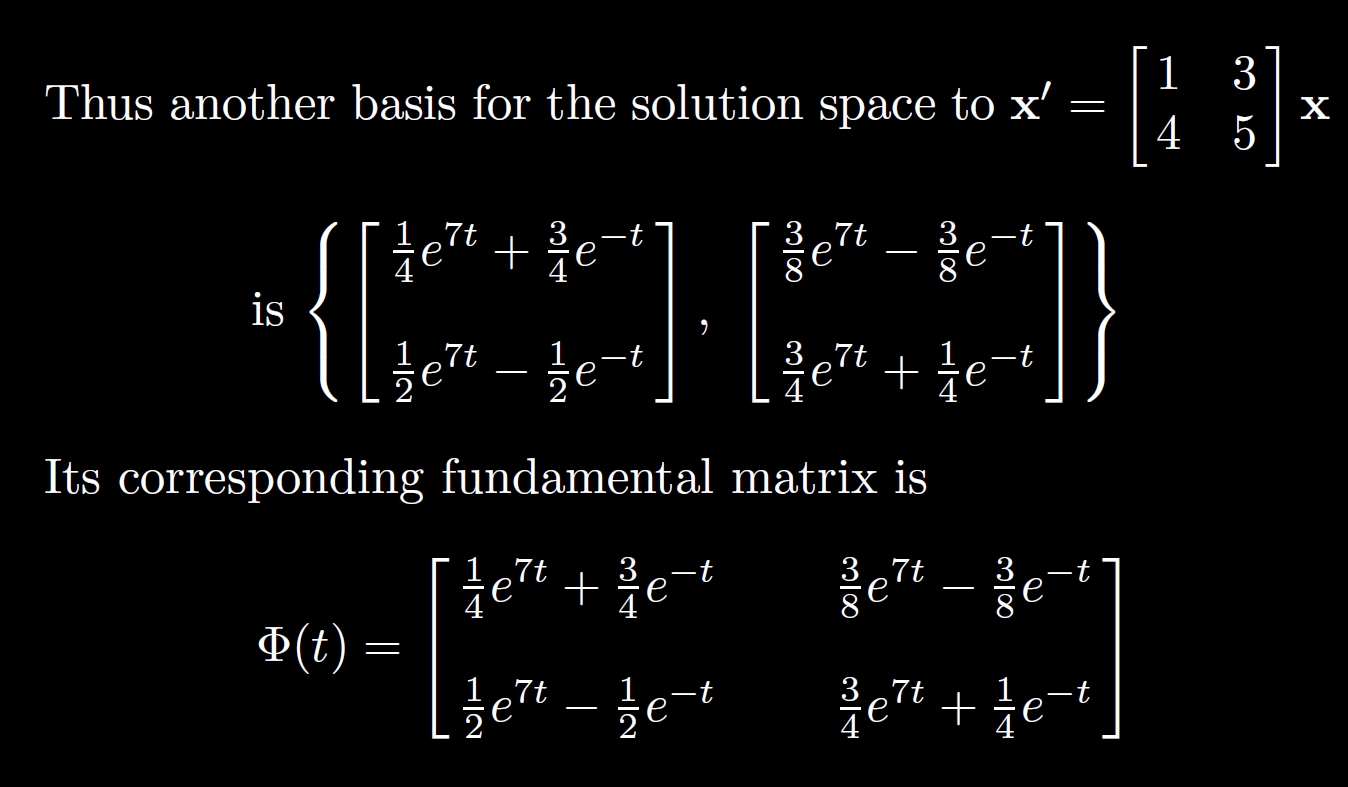 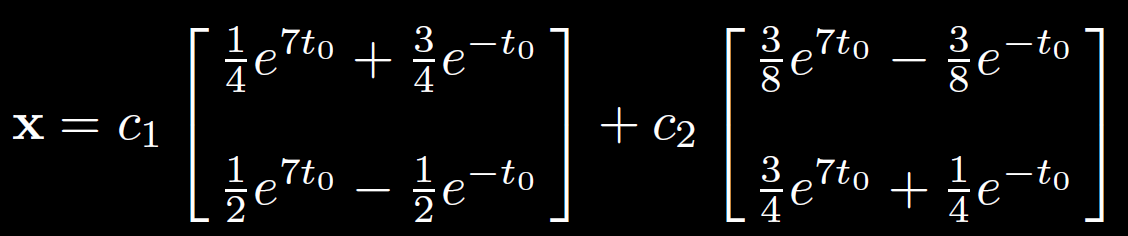 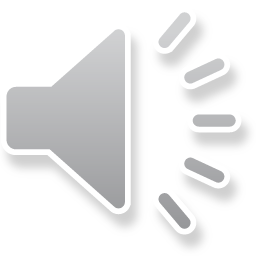 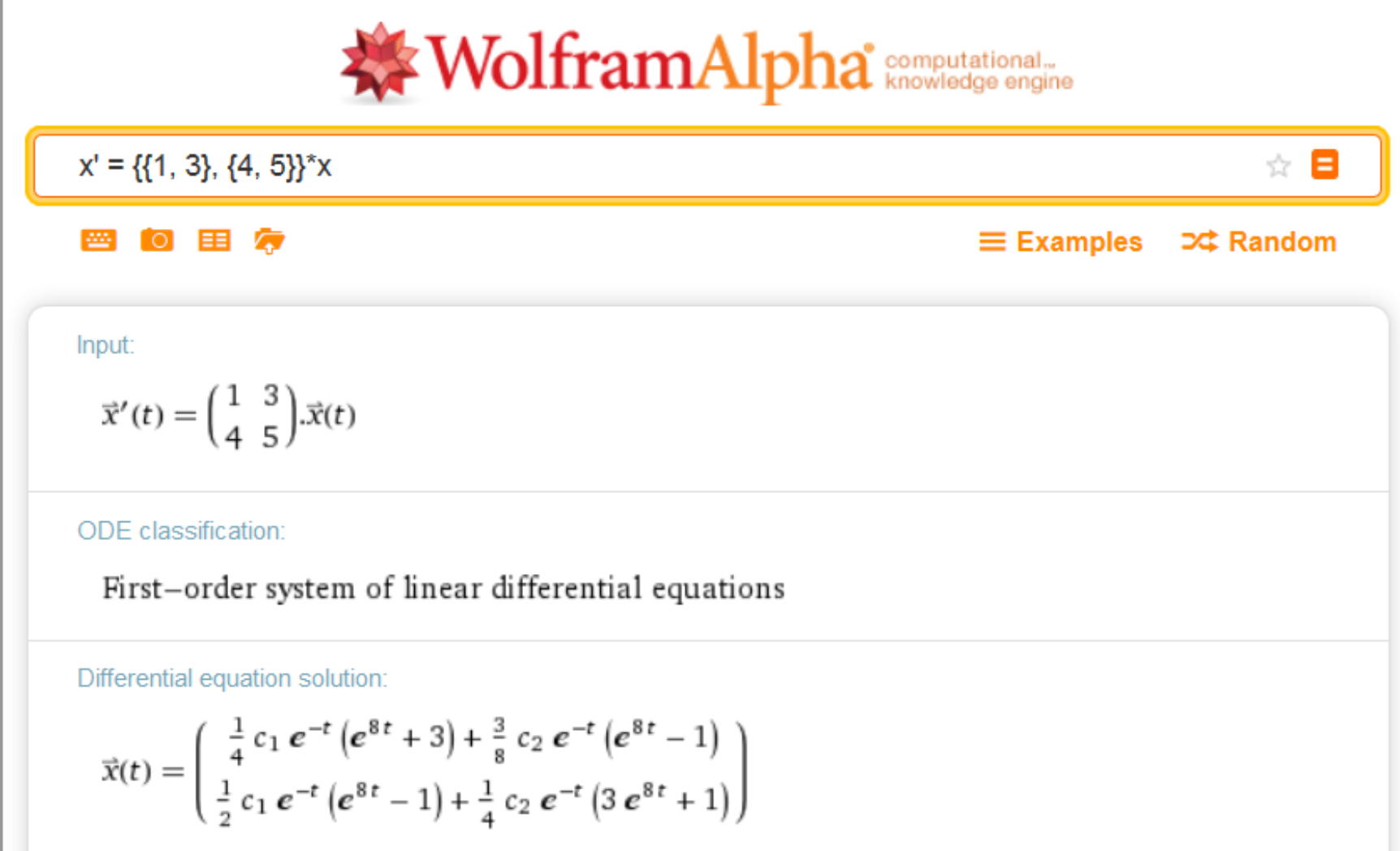 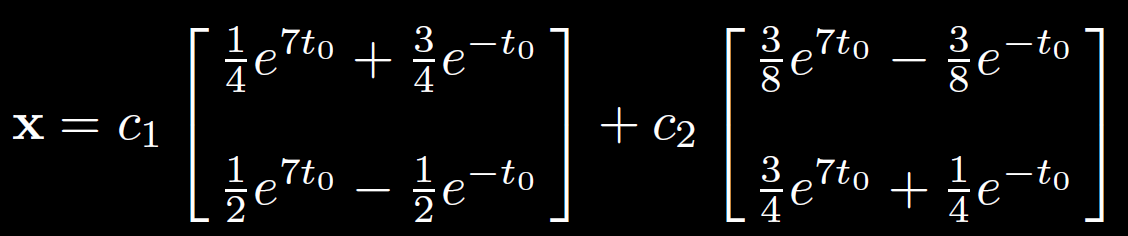 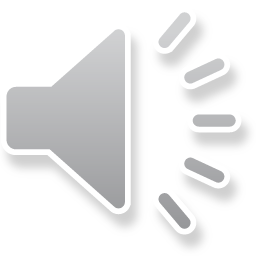 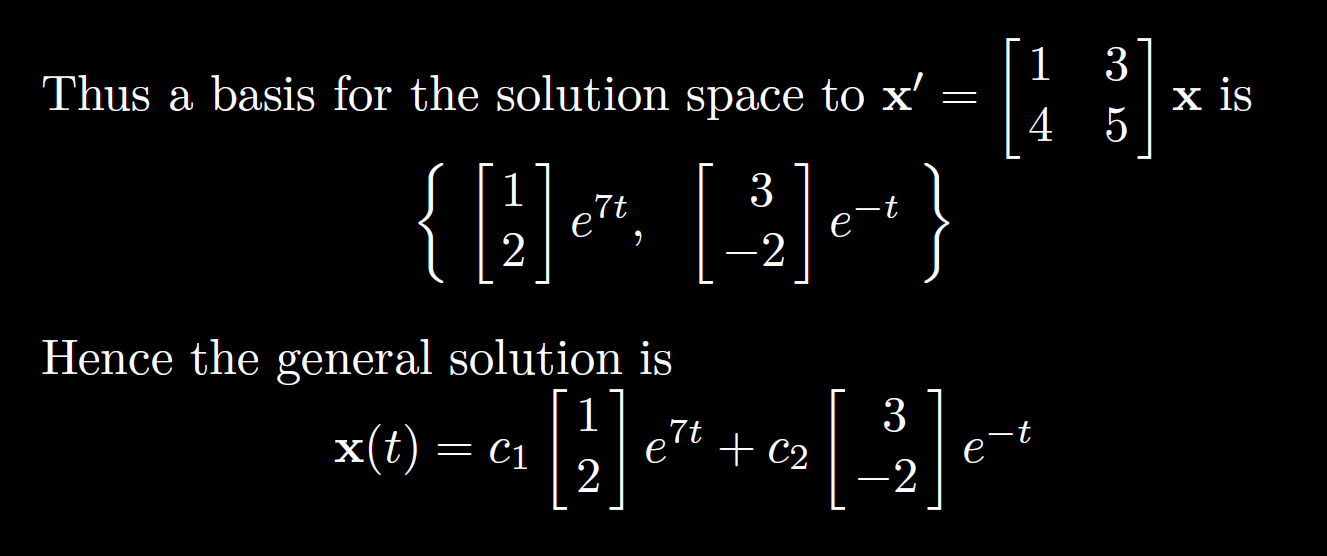 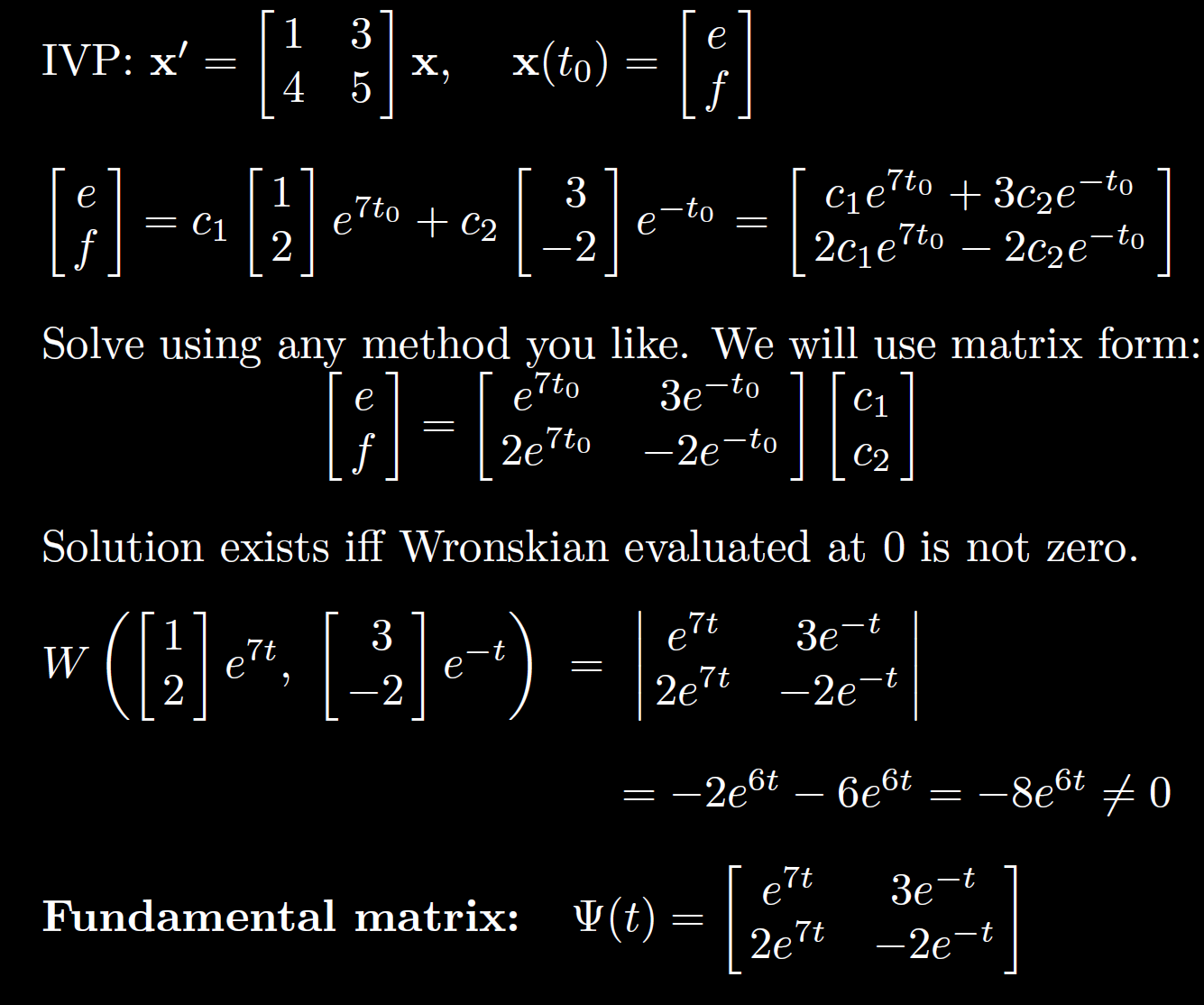 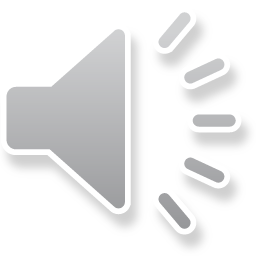 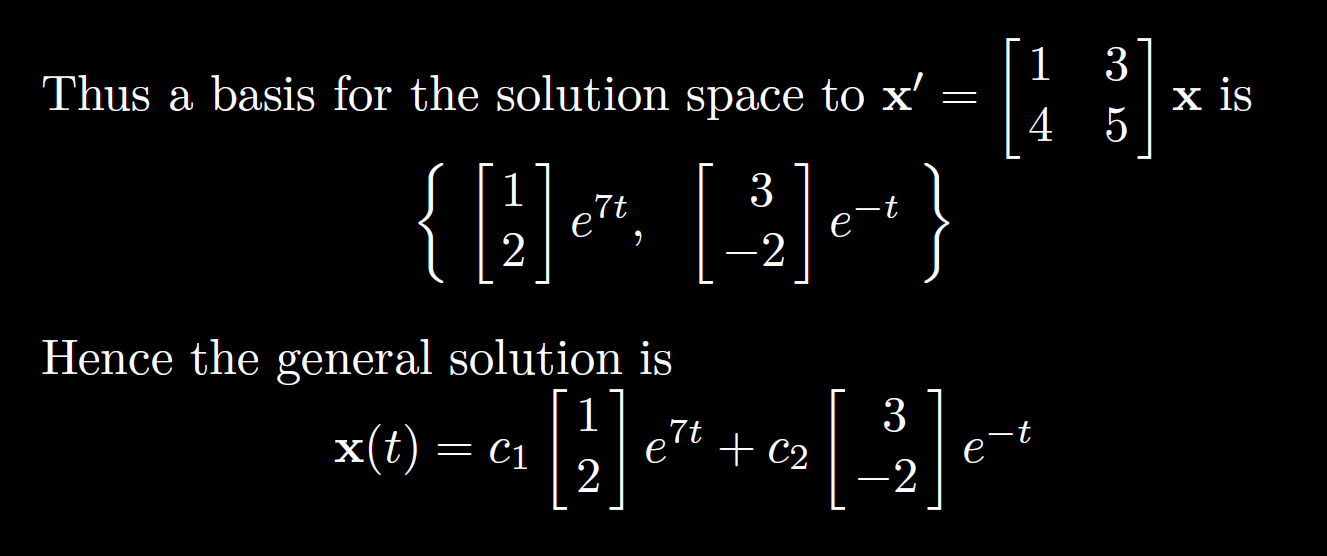 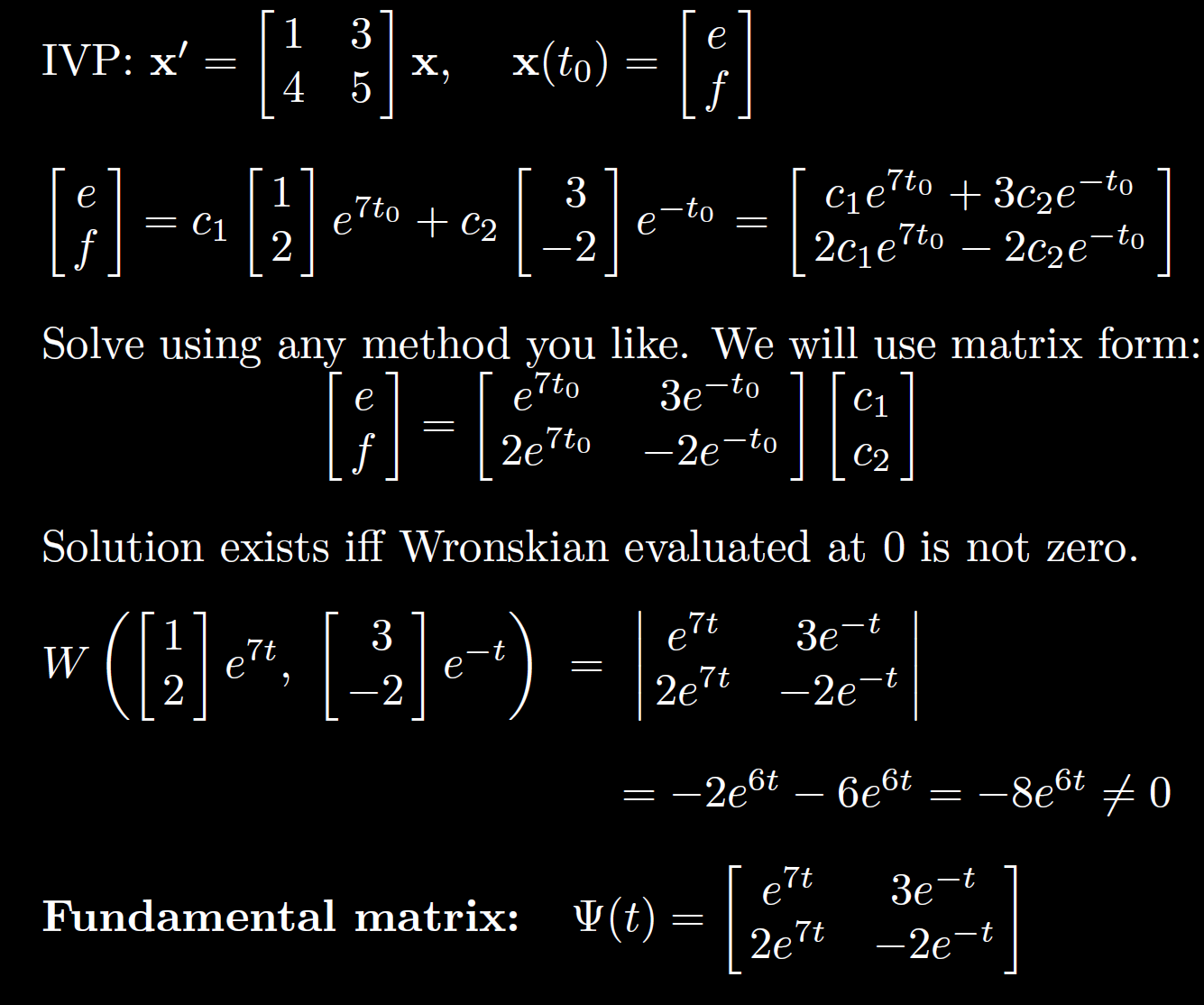 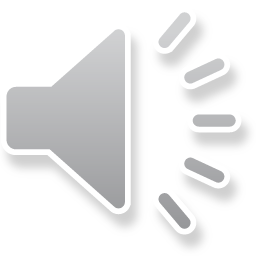 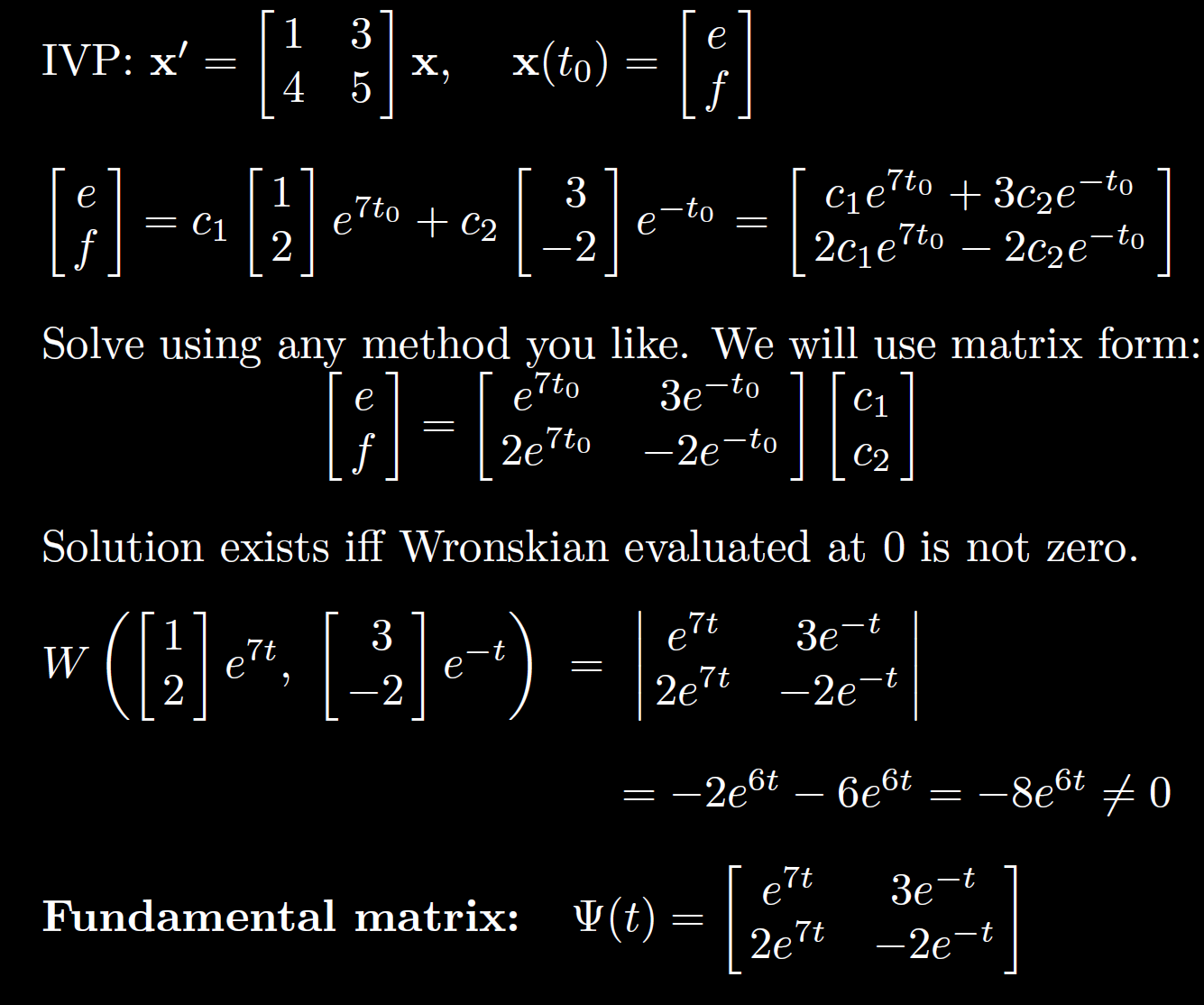 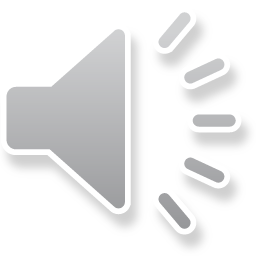 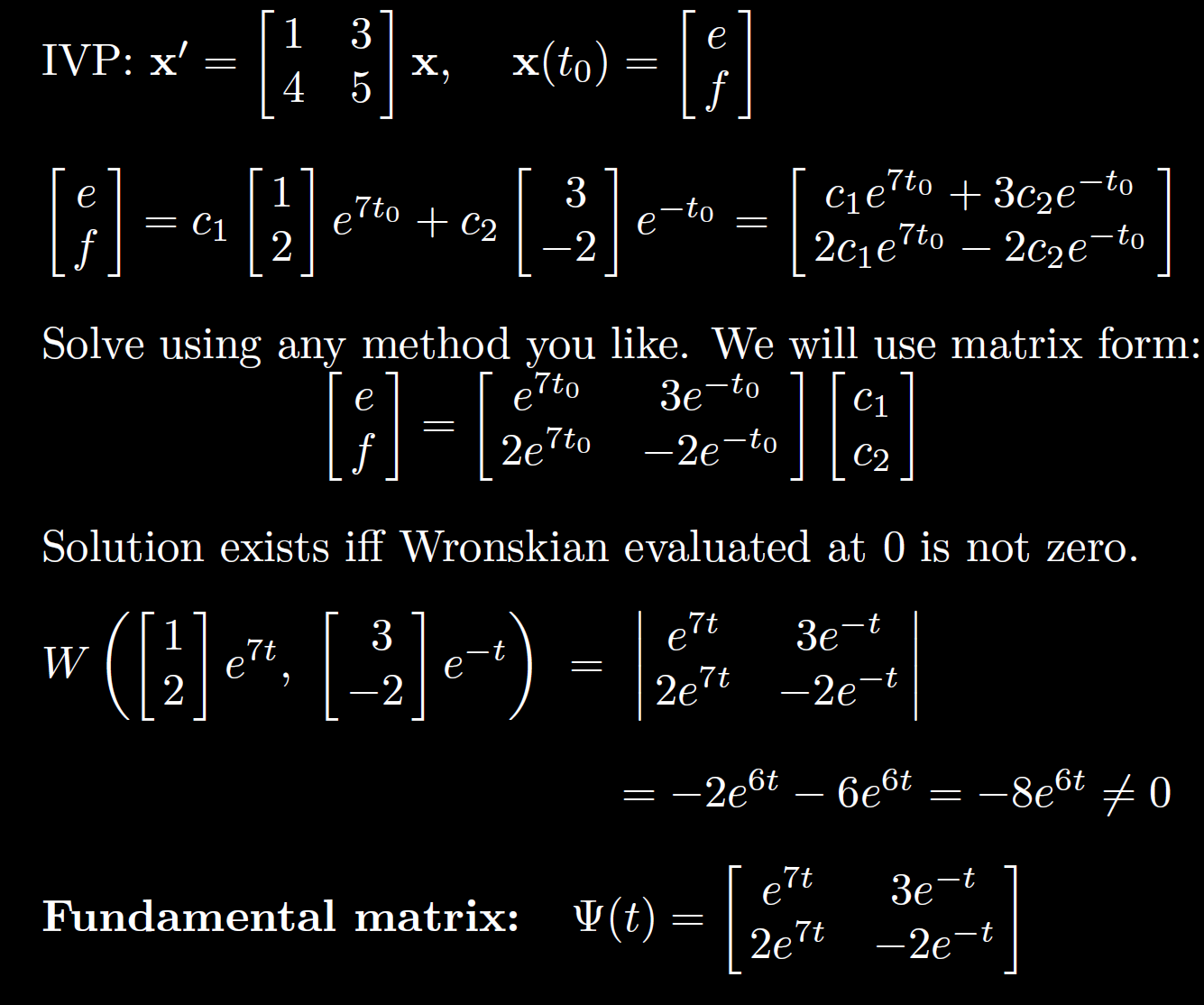 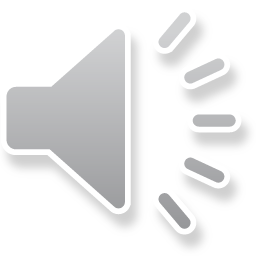 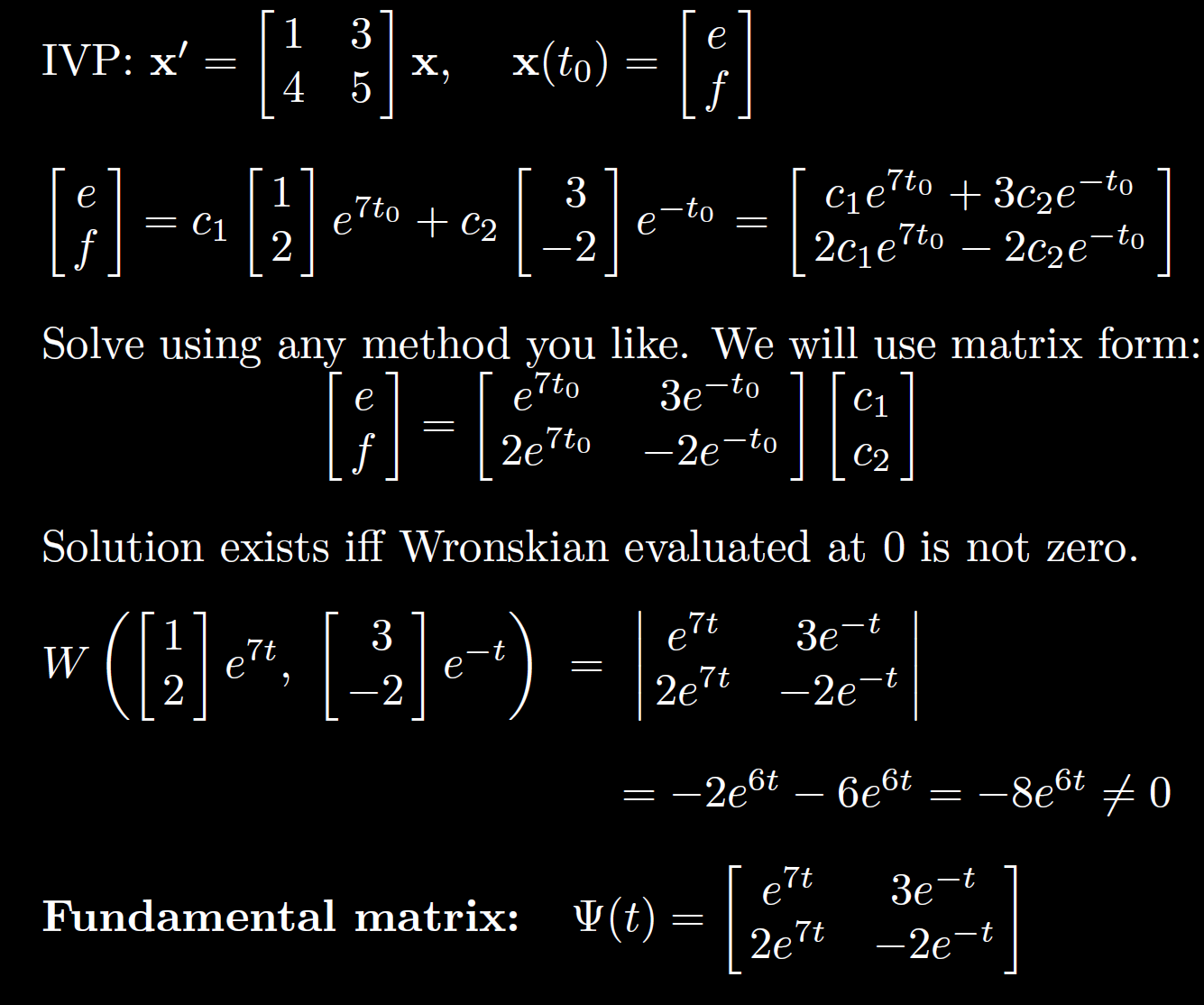 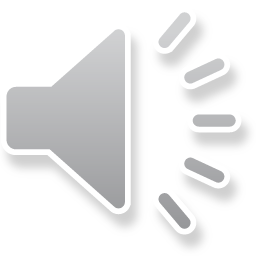 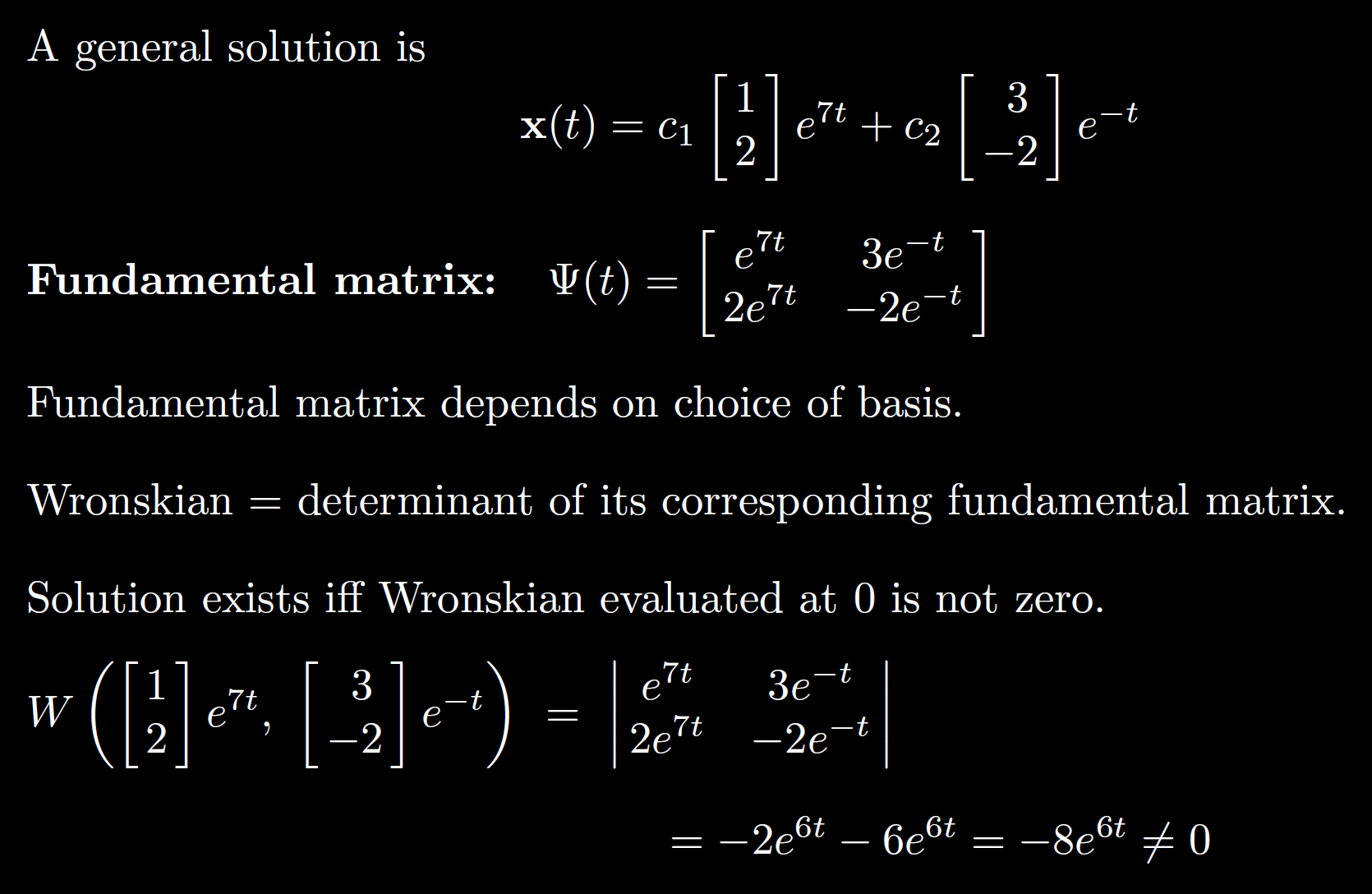 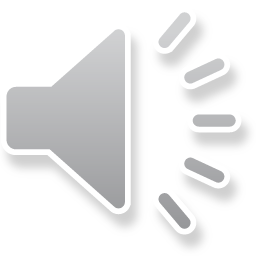 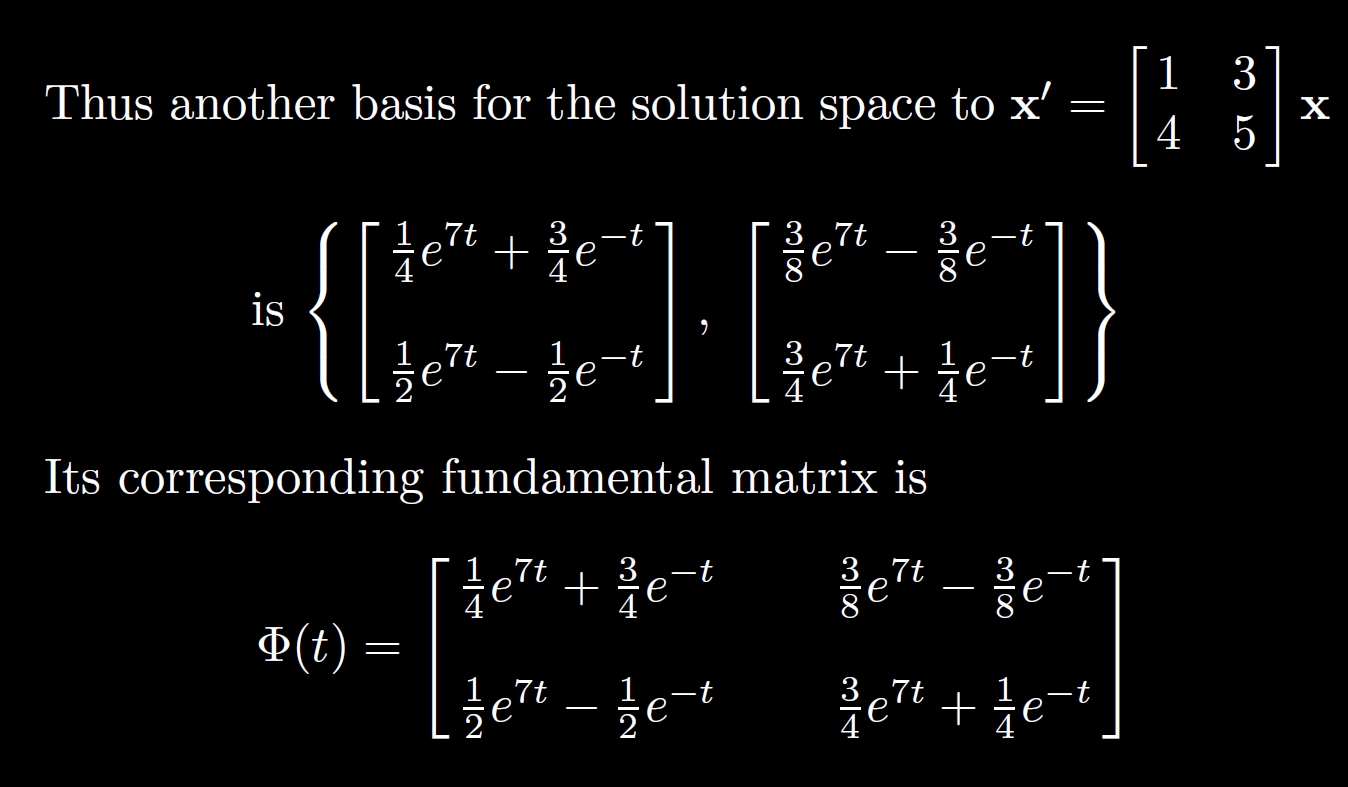 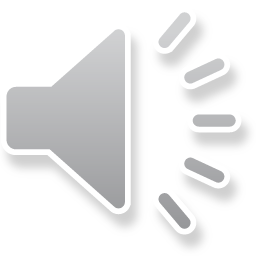 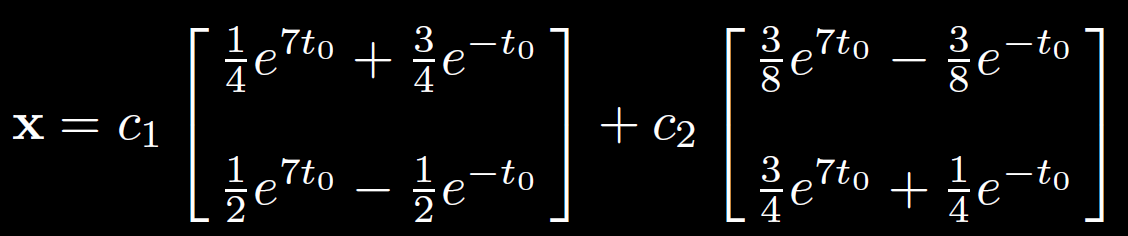 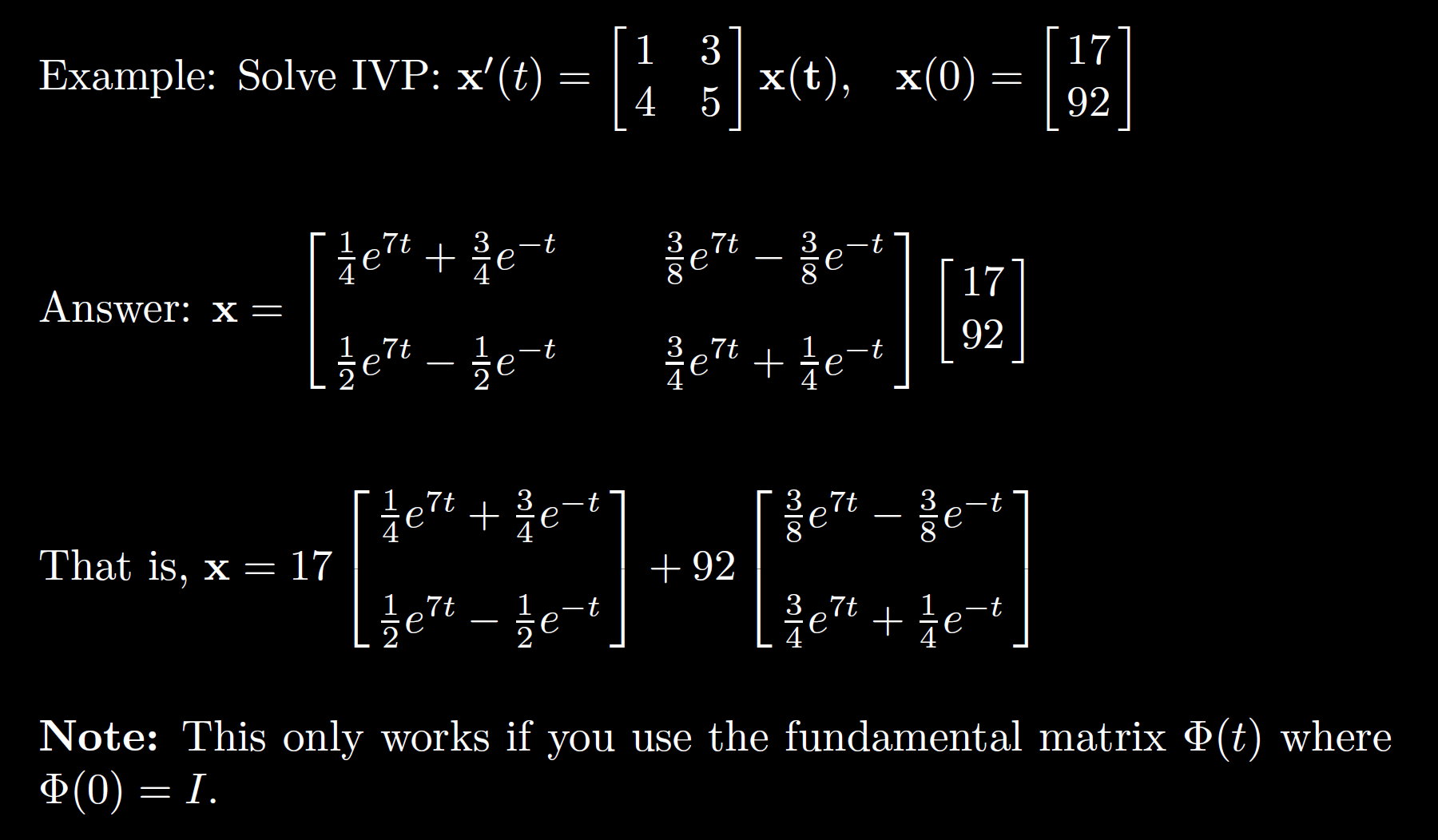 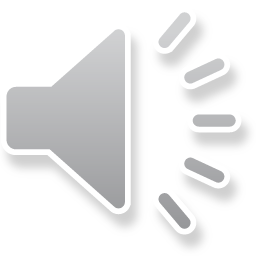 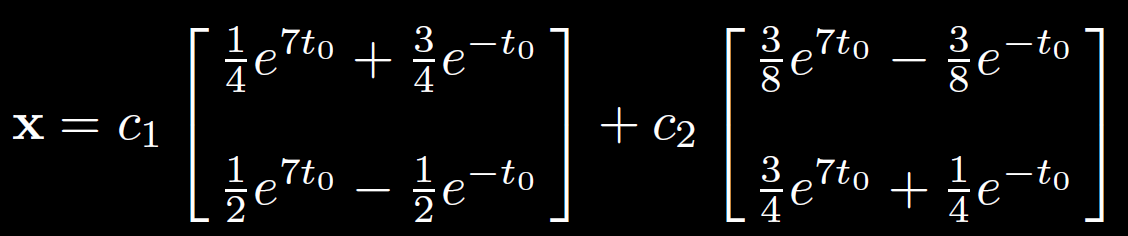 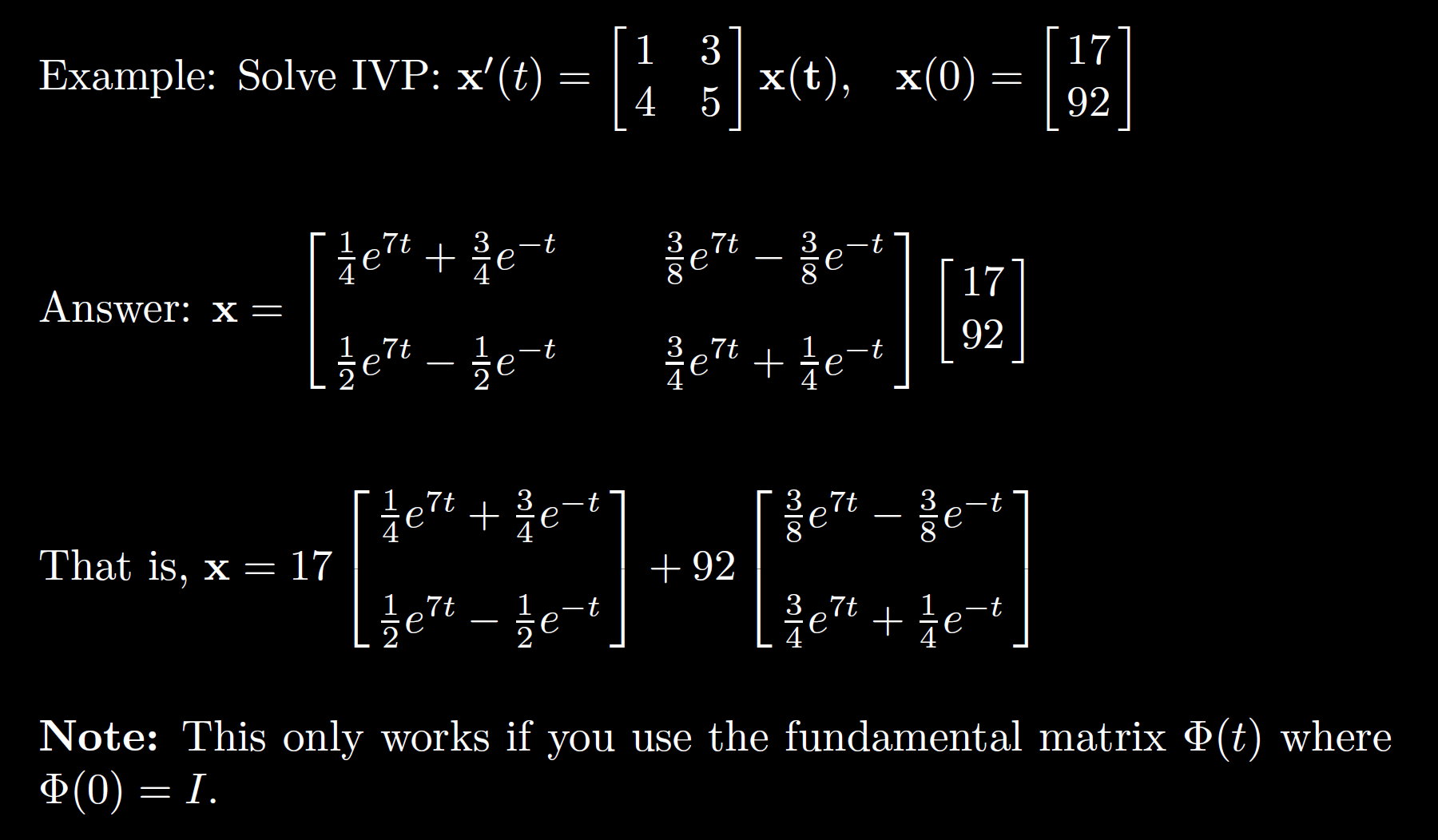 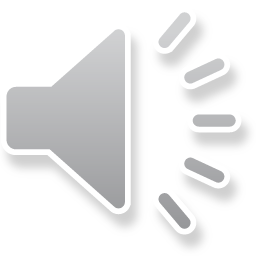 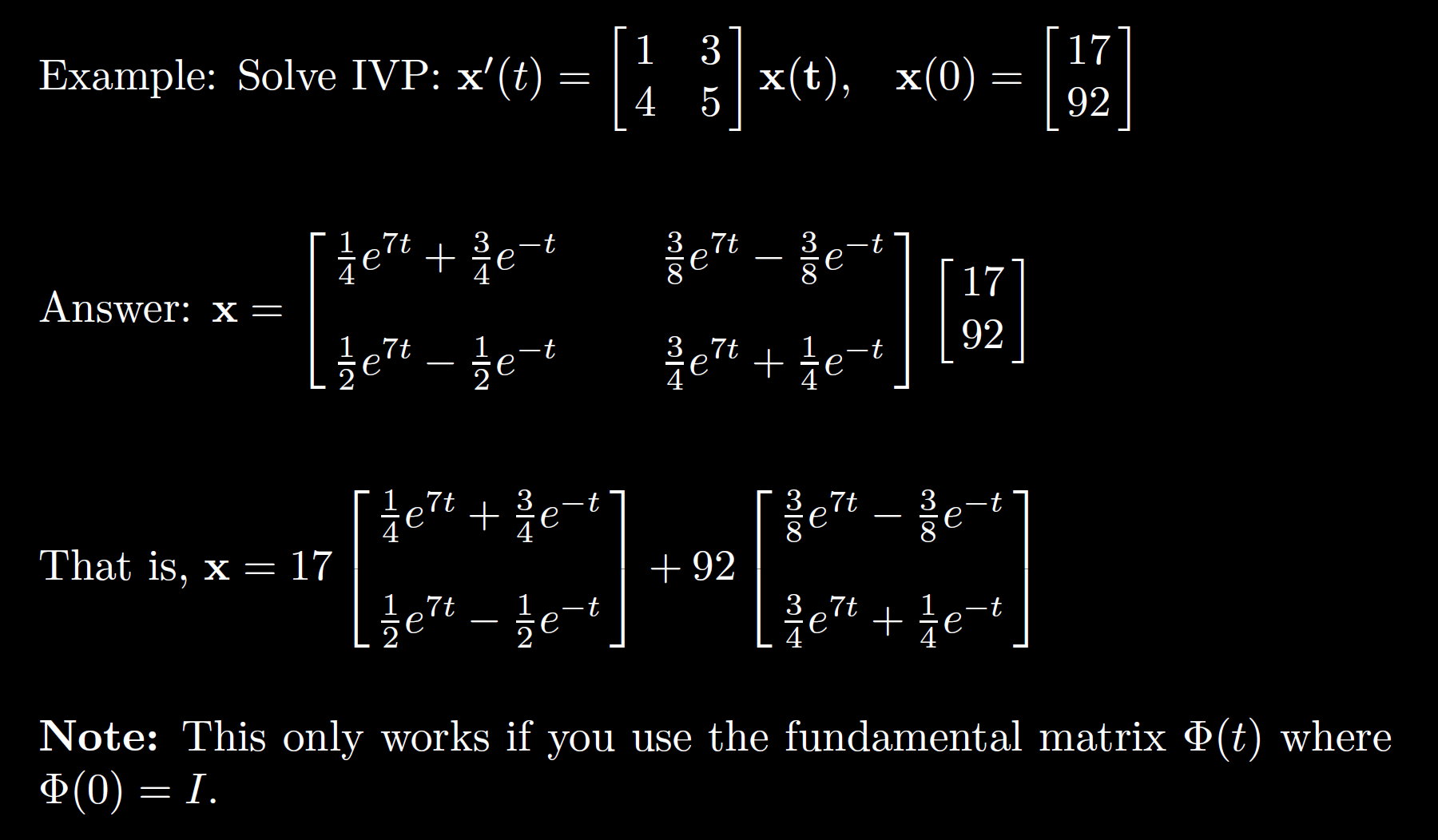 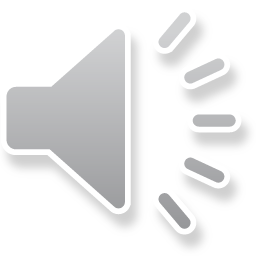 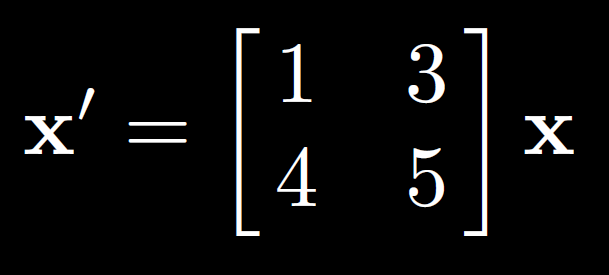 7.7:
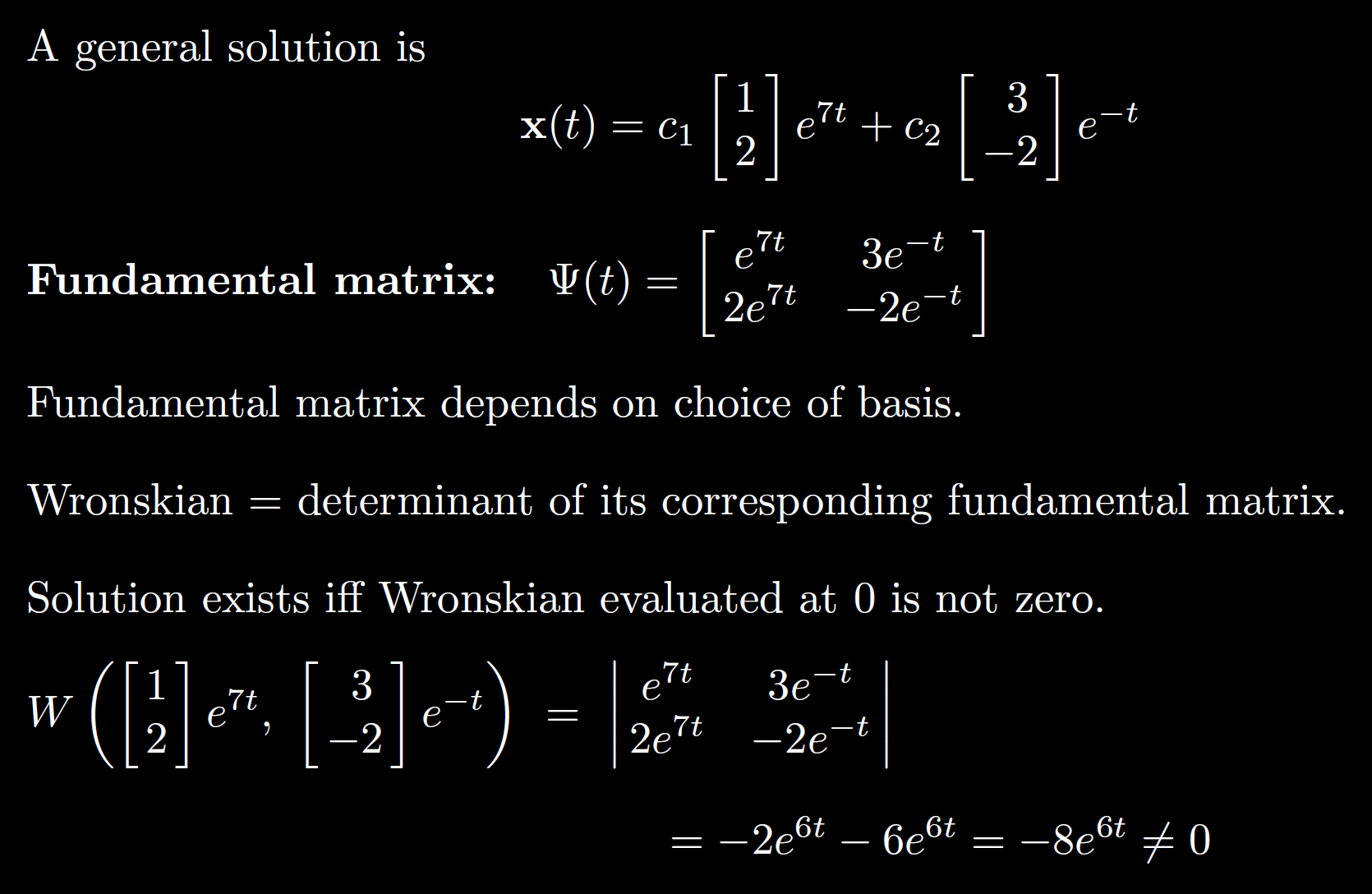 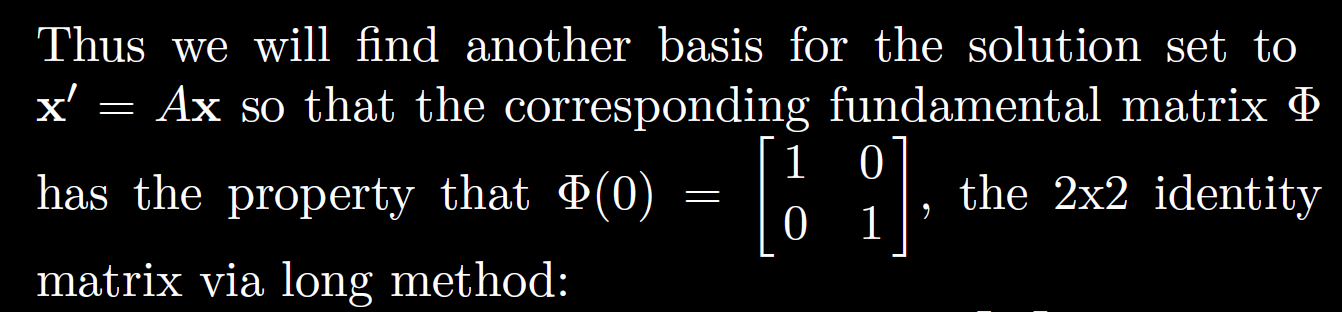 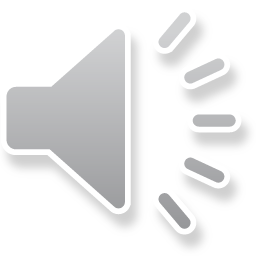 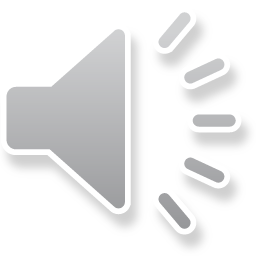 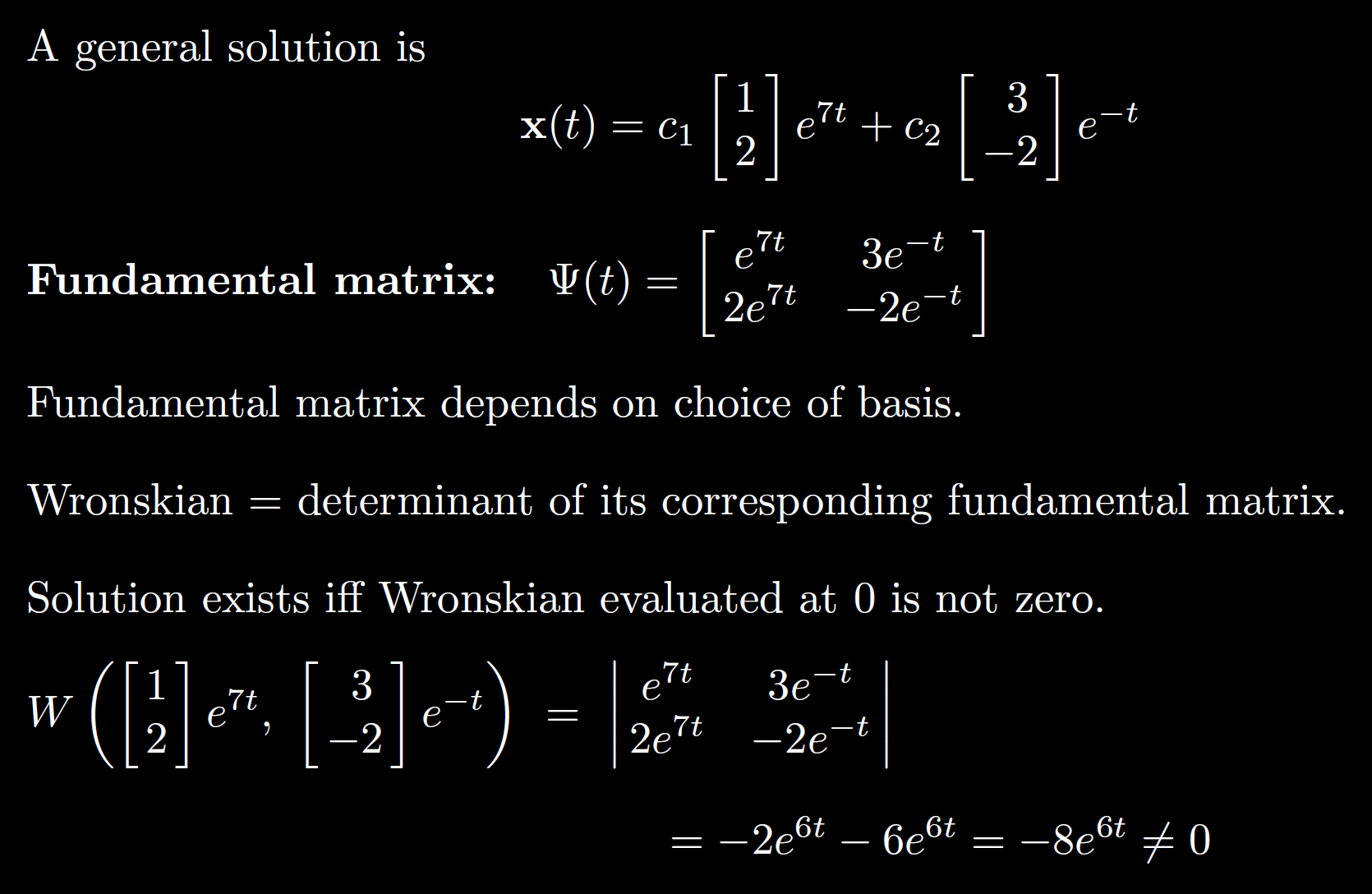 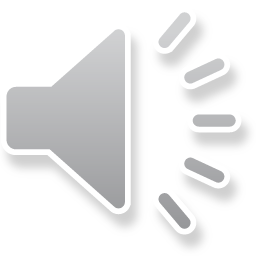 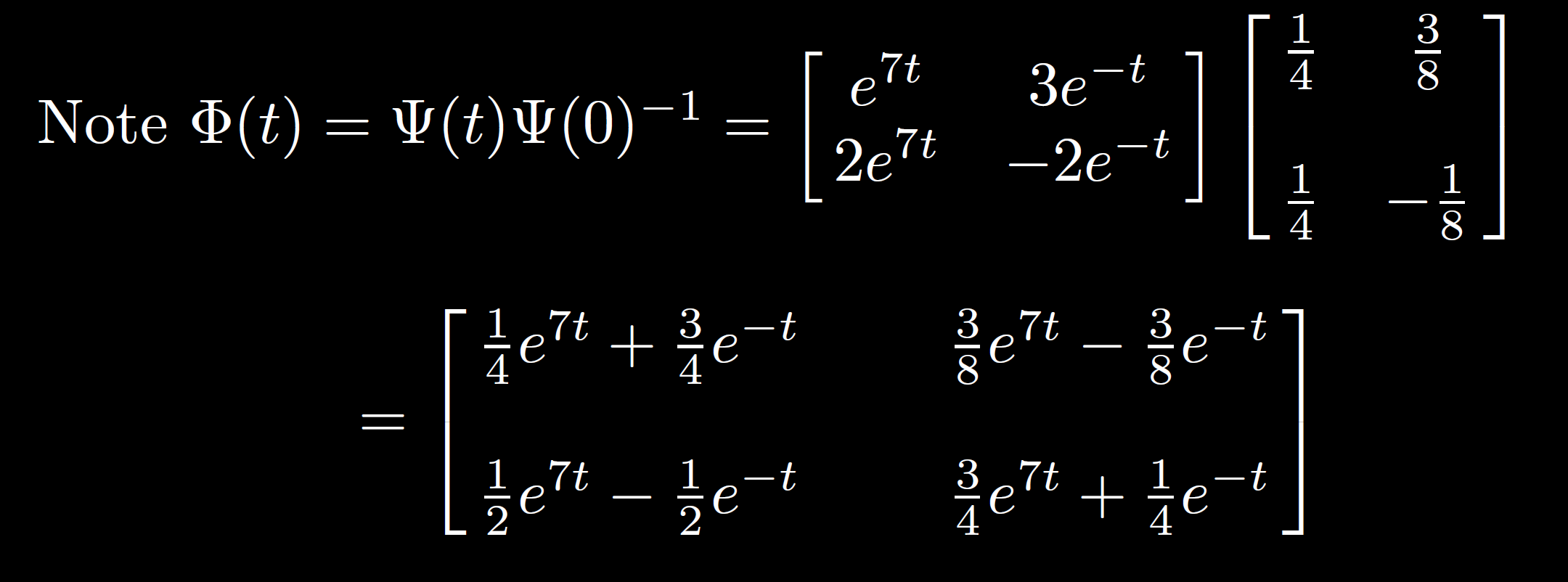 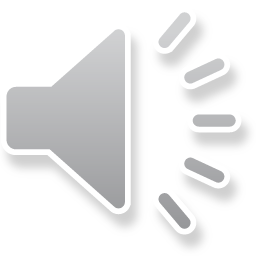 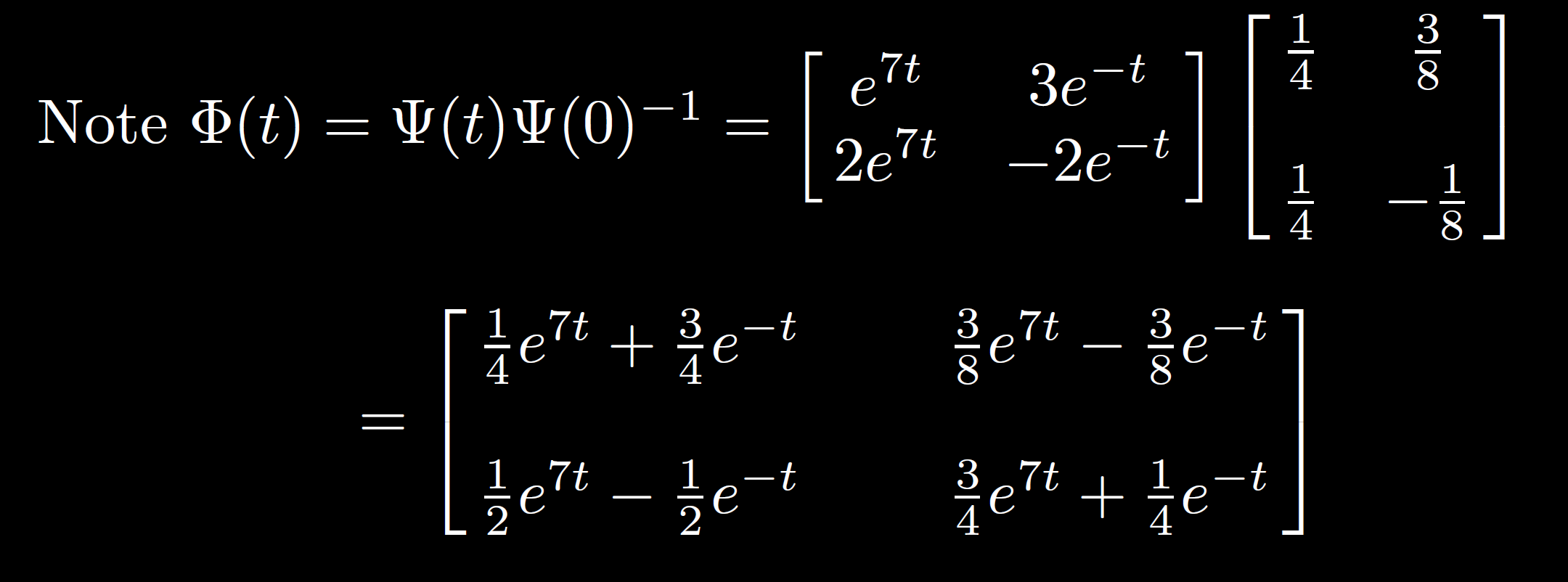 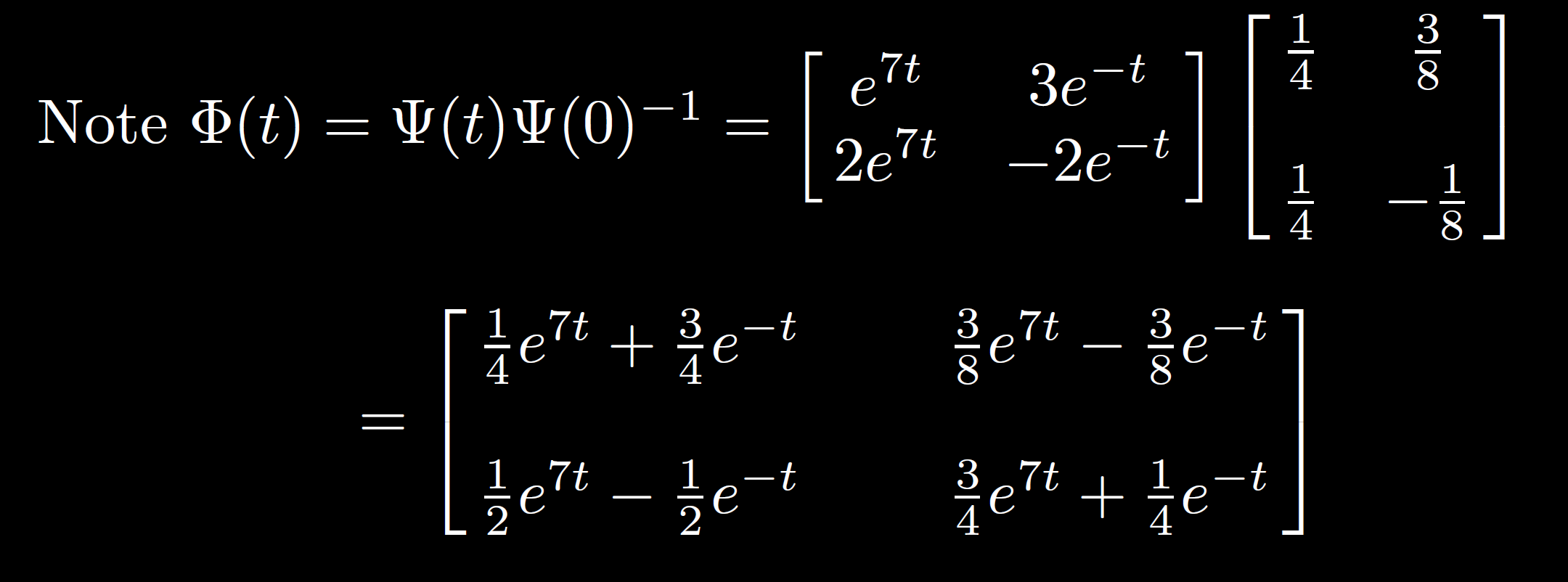 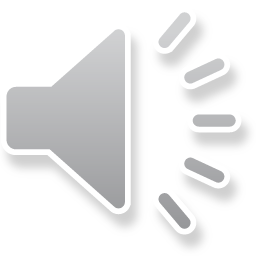 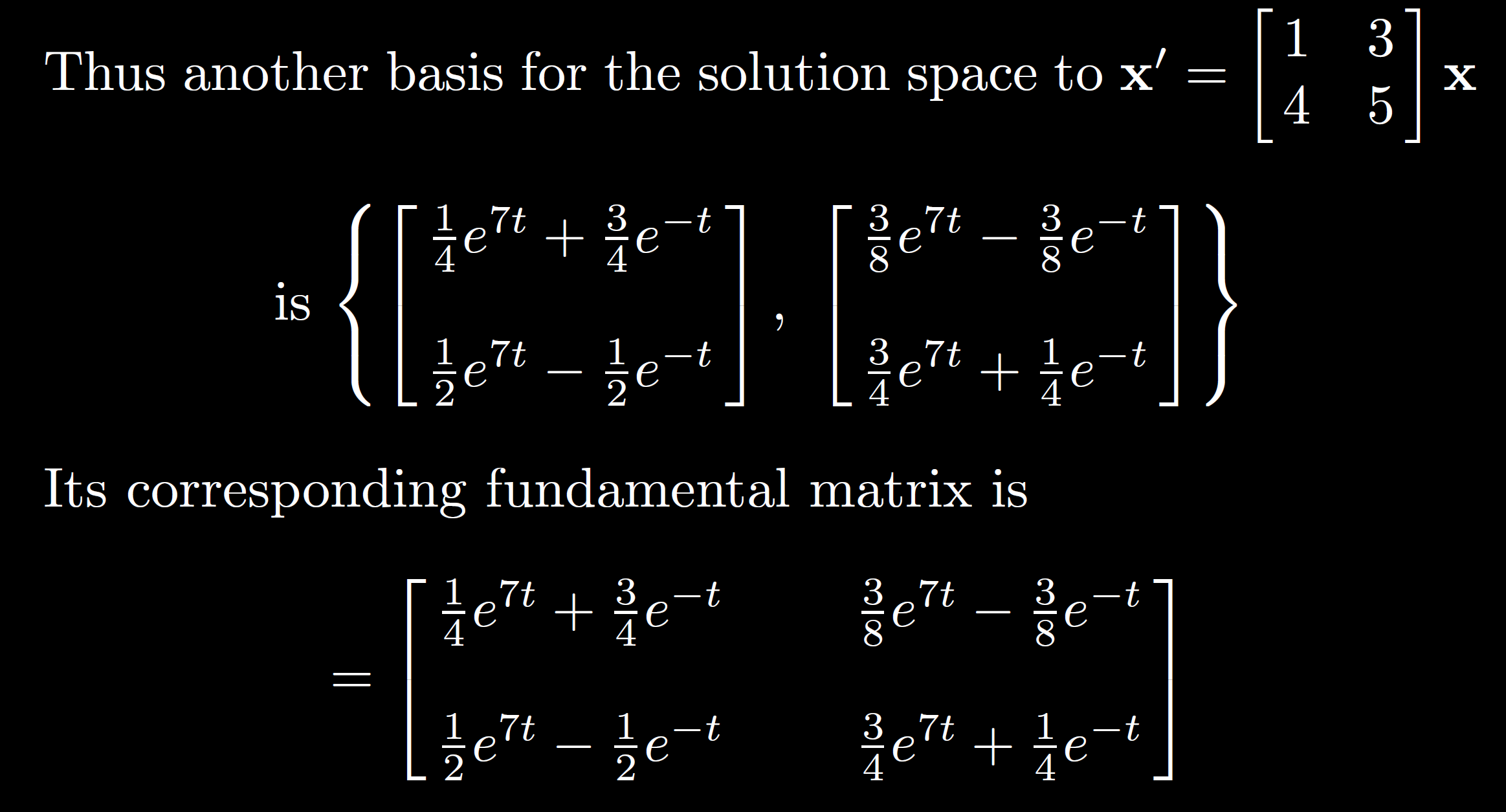 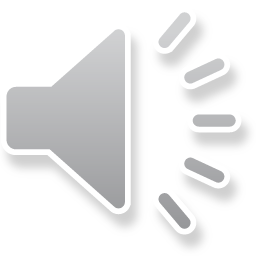 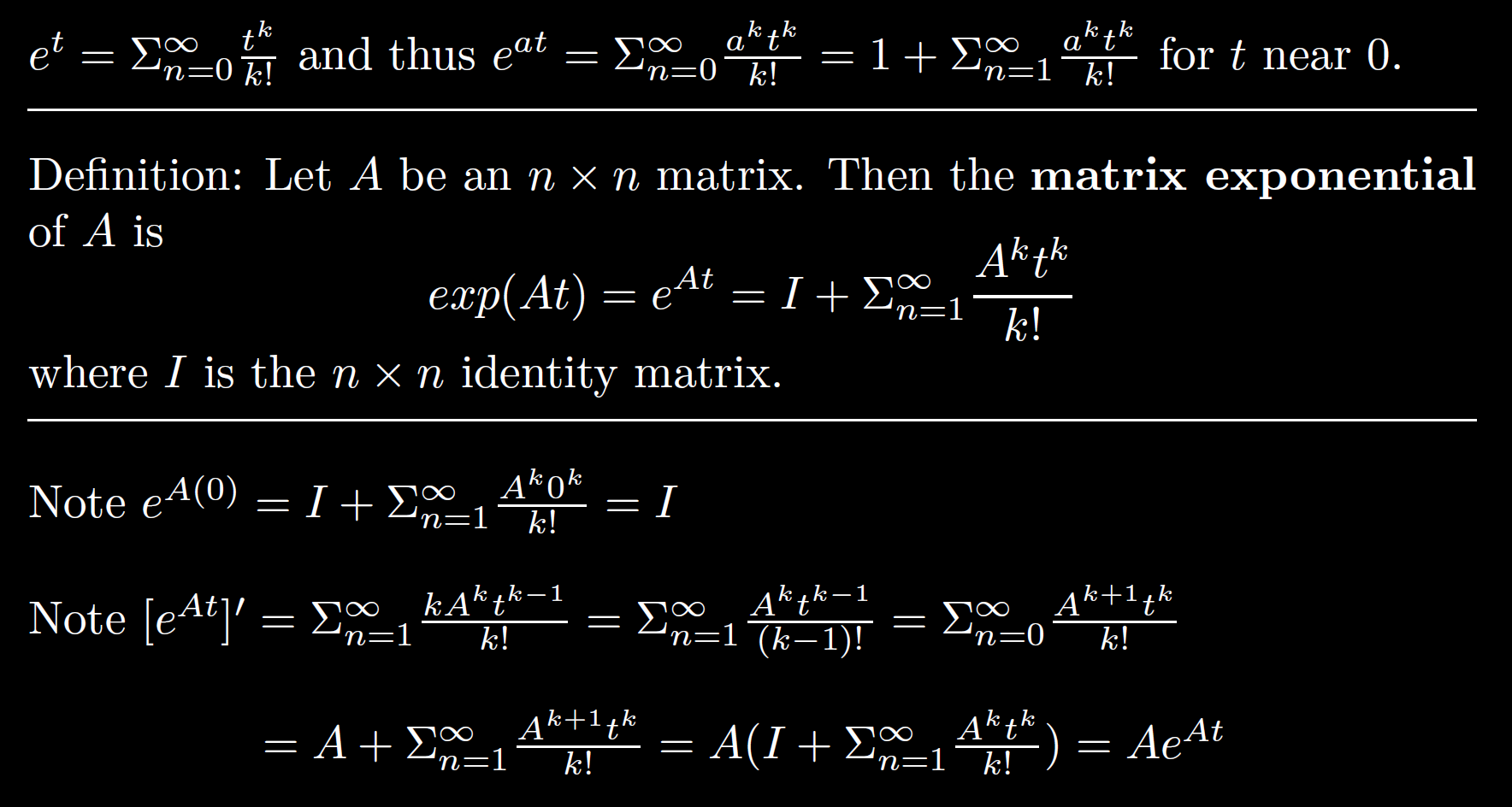 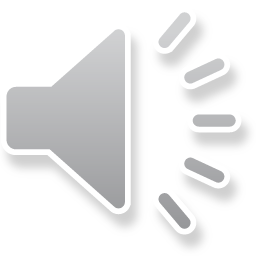 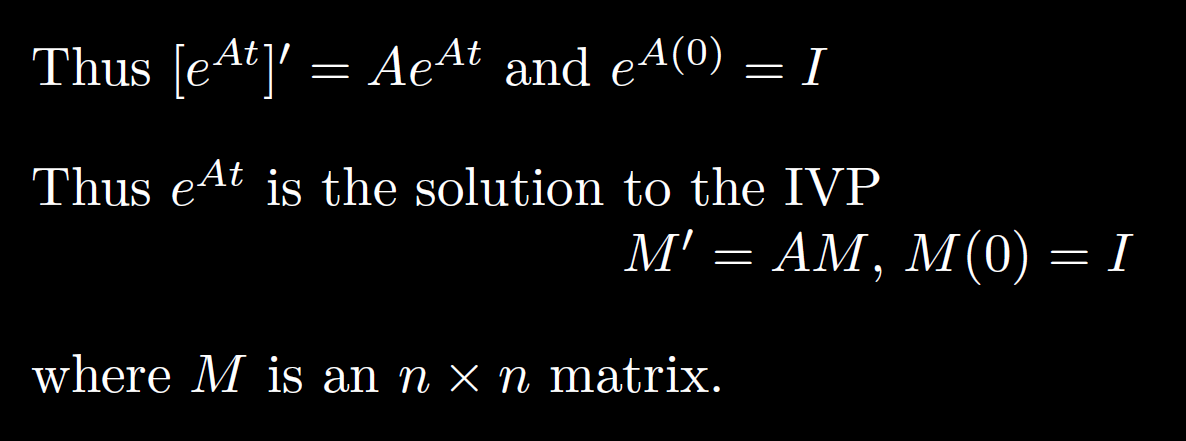 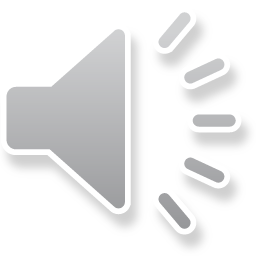 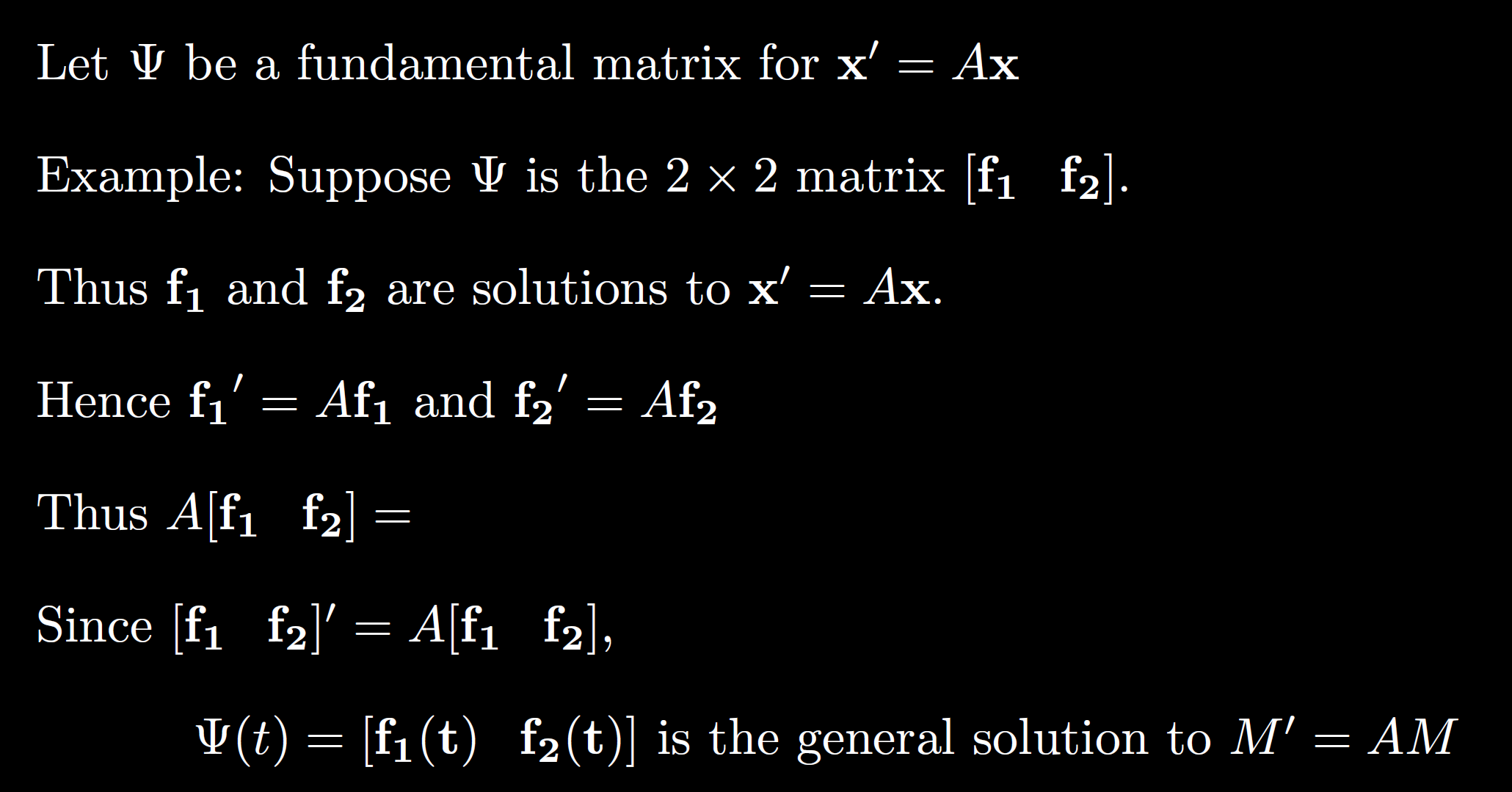 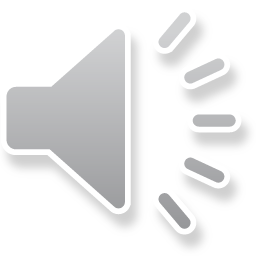 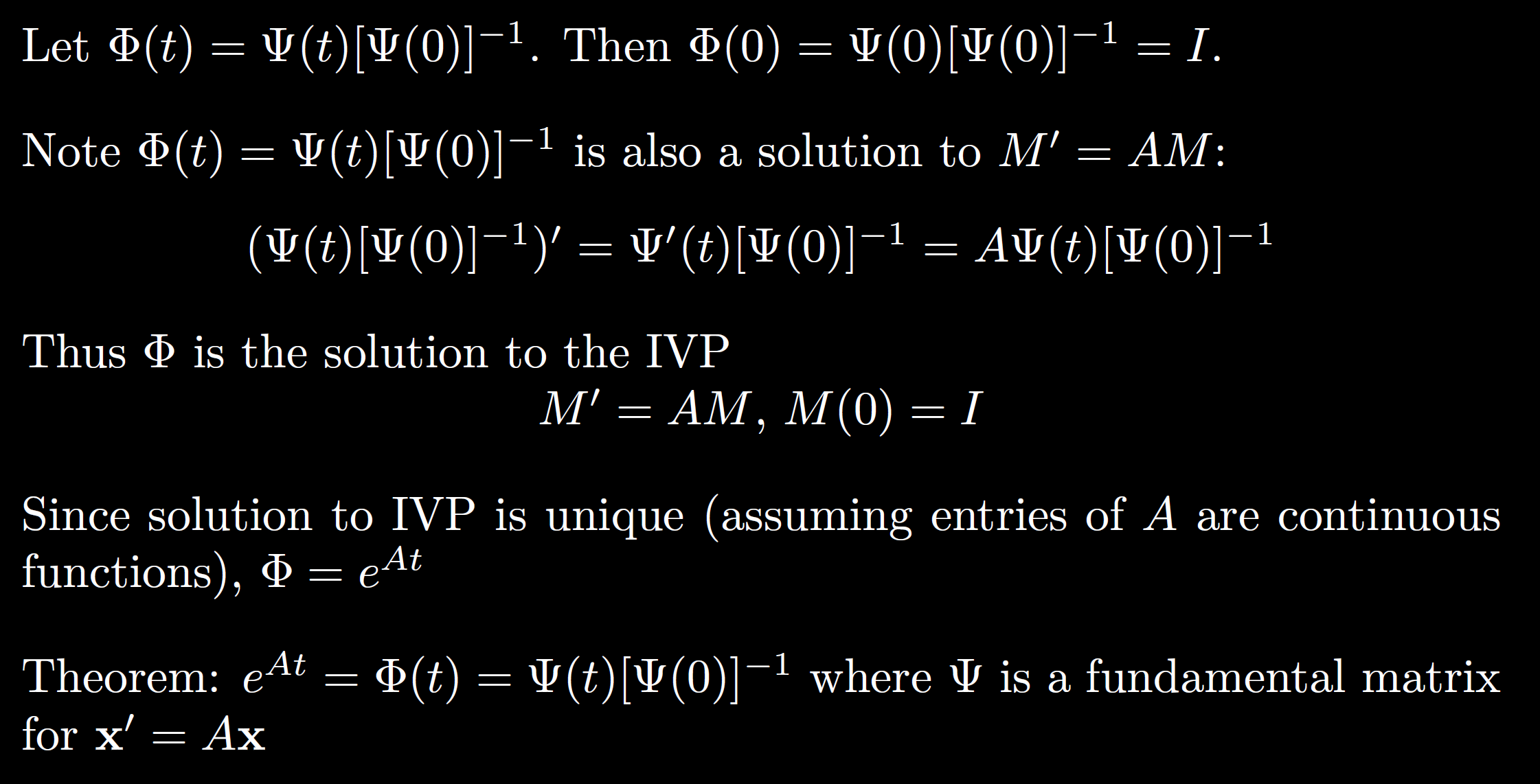 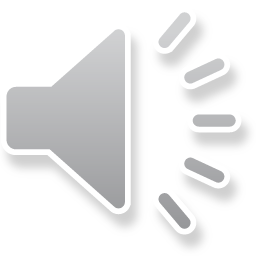 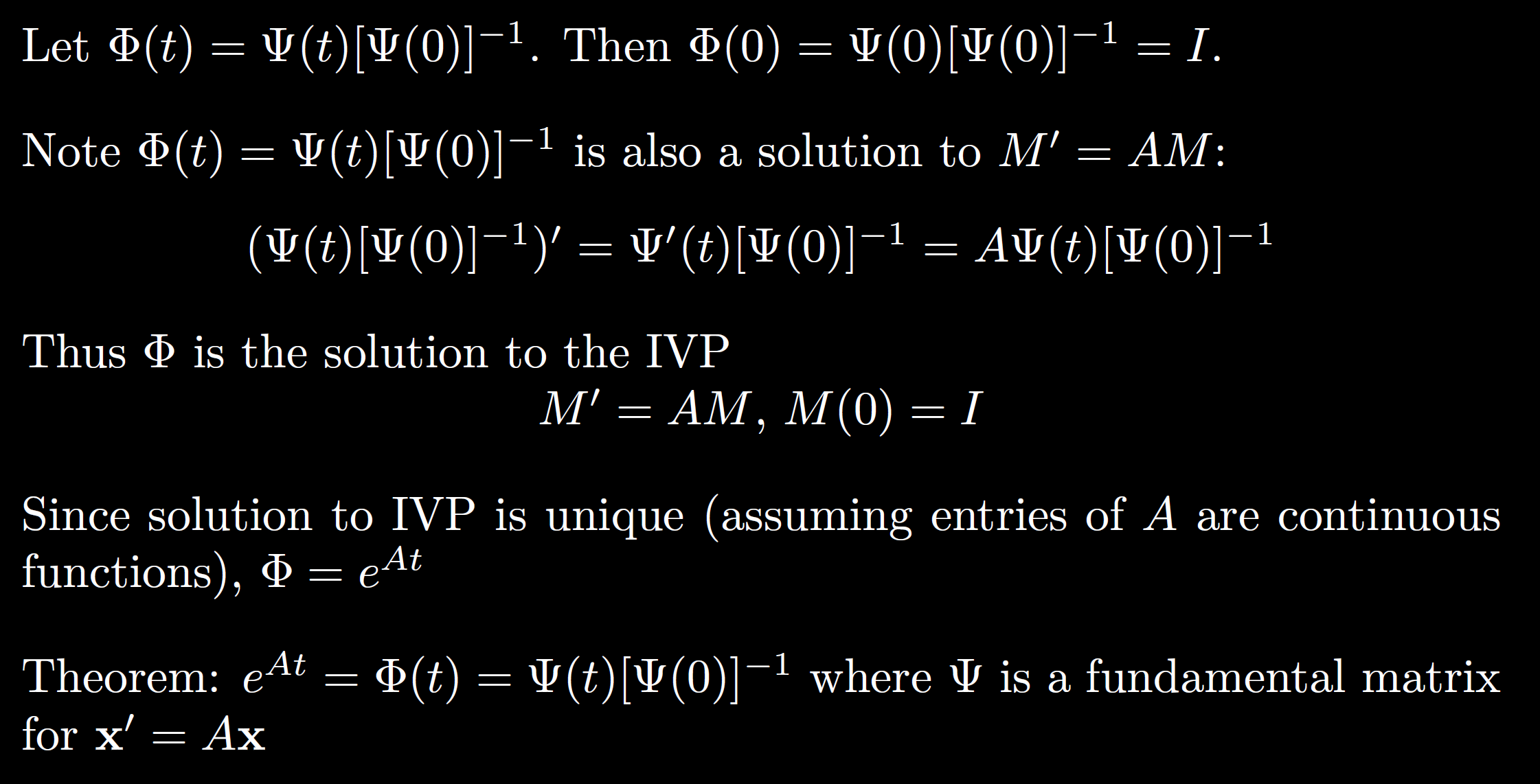 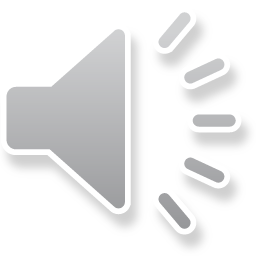 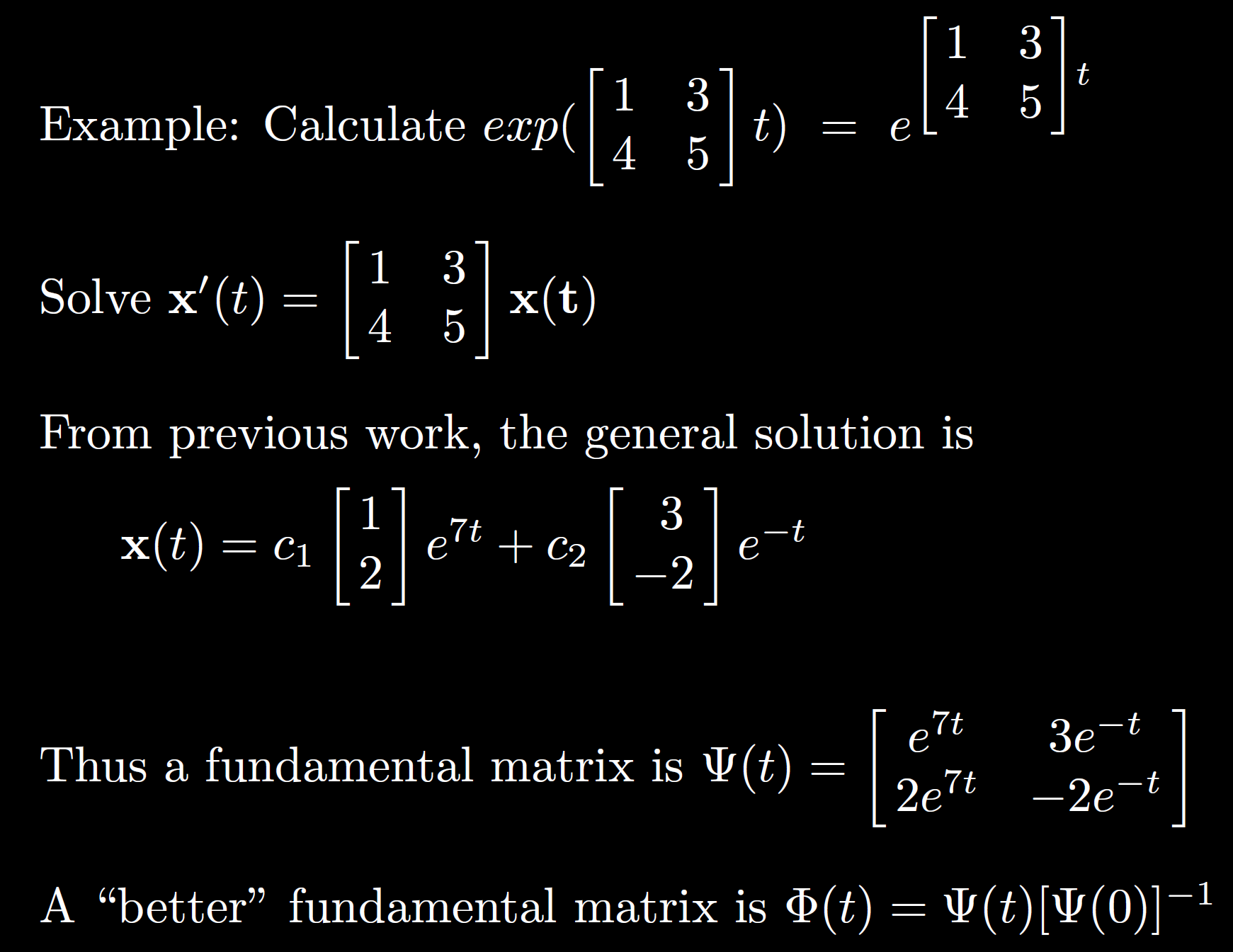 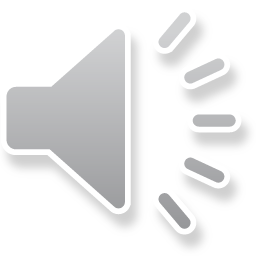 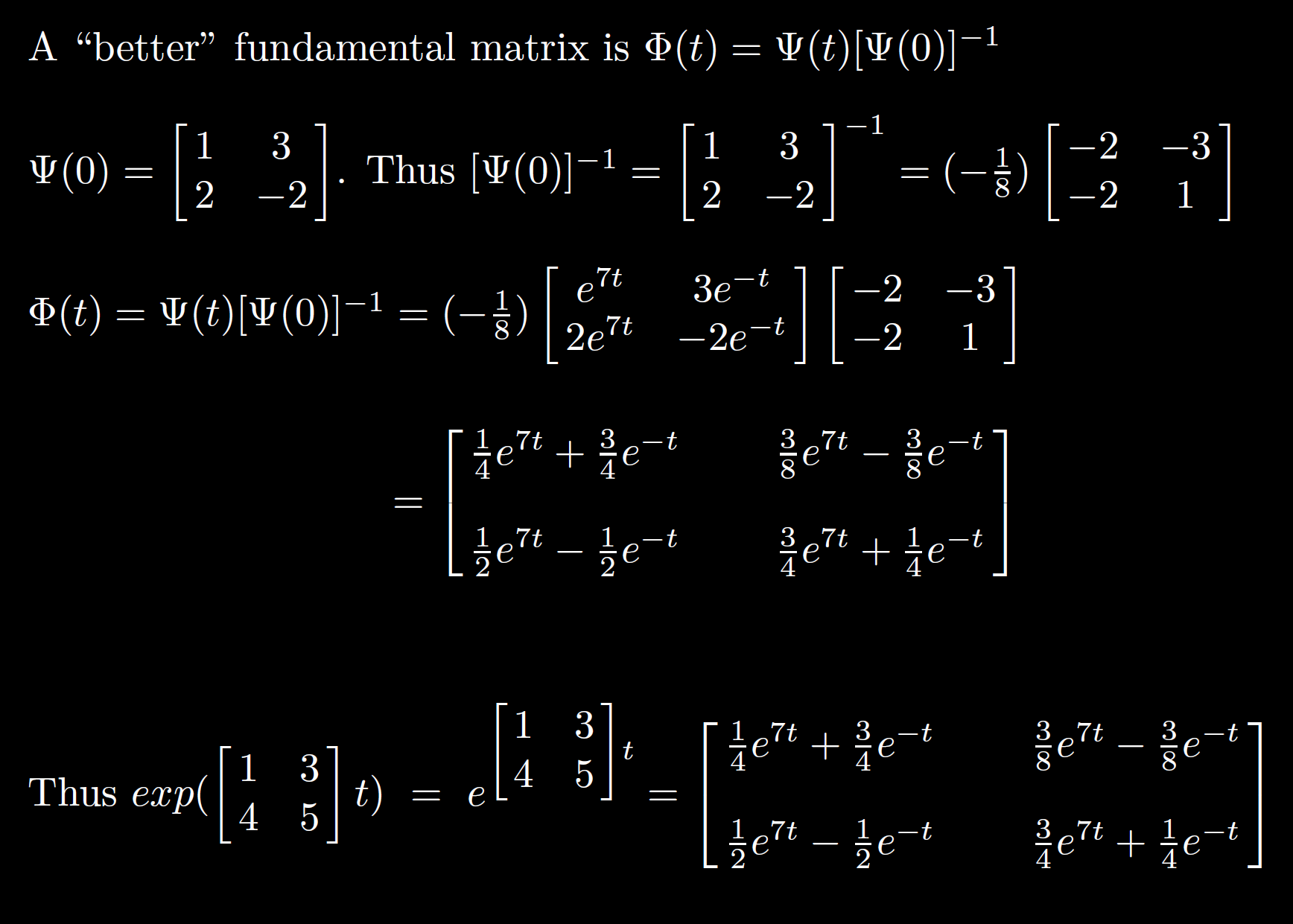 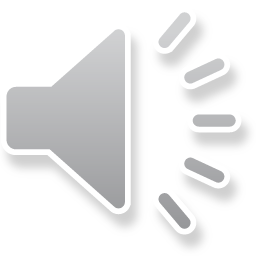 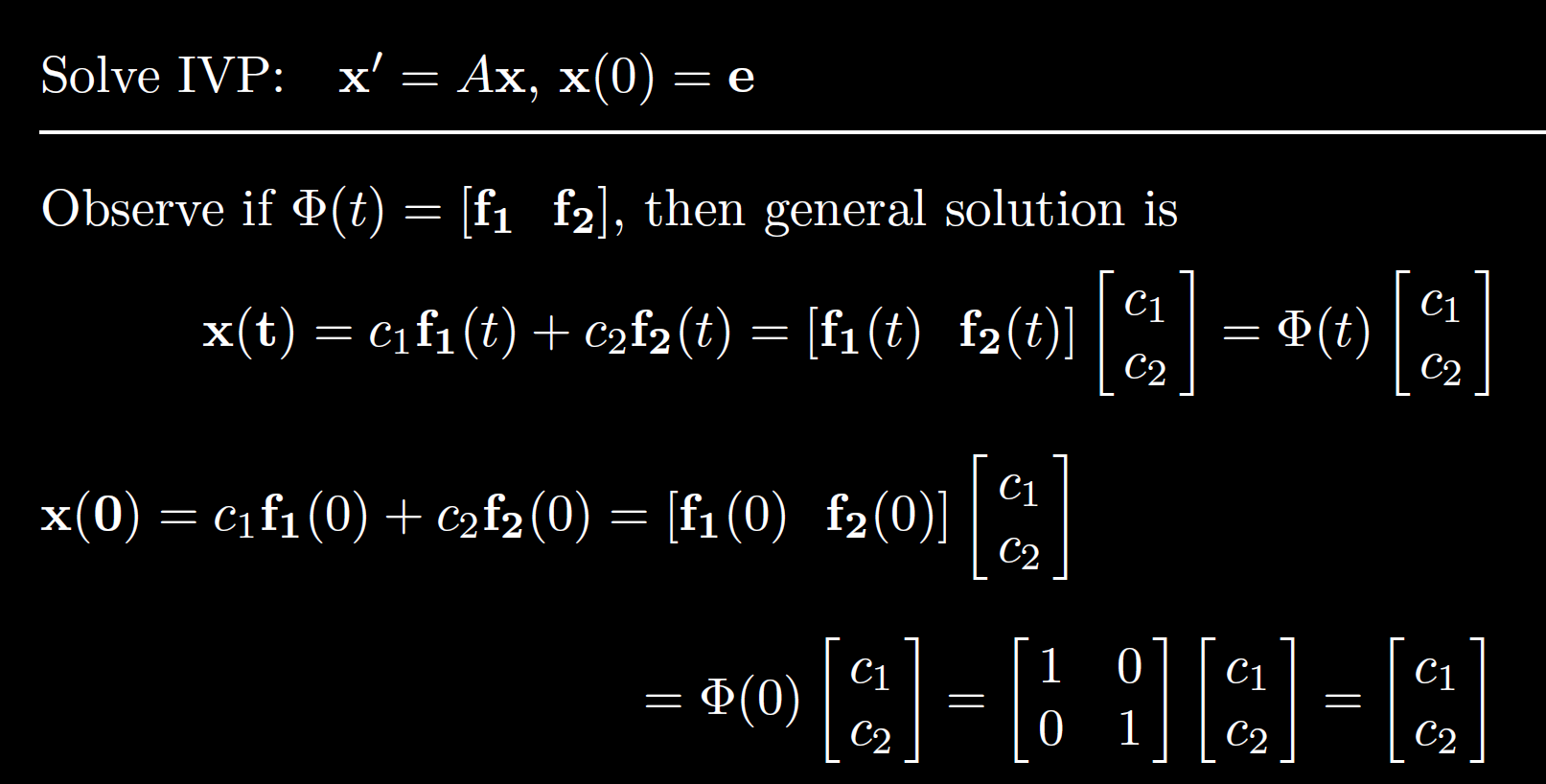 p
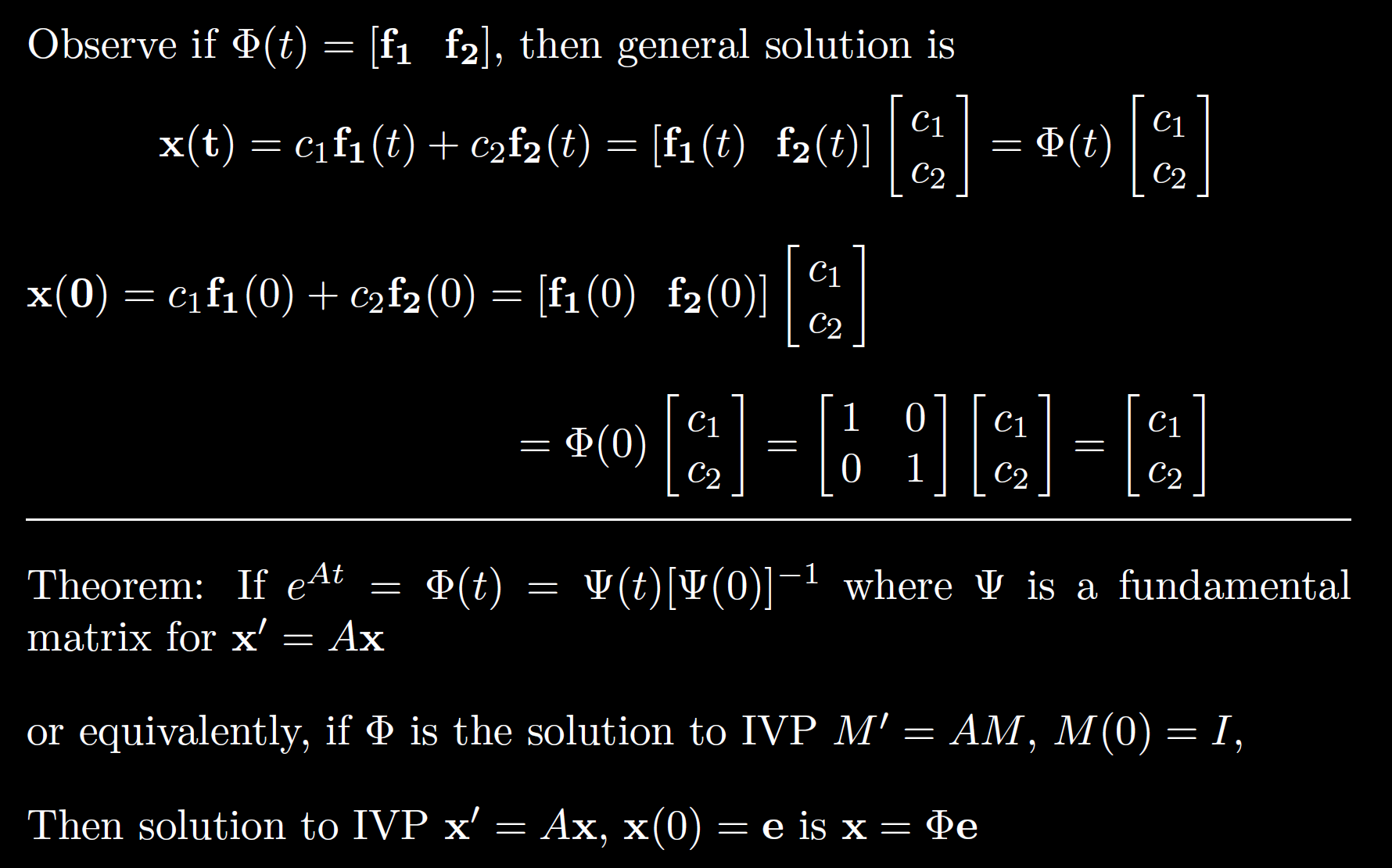 p
p
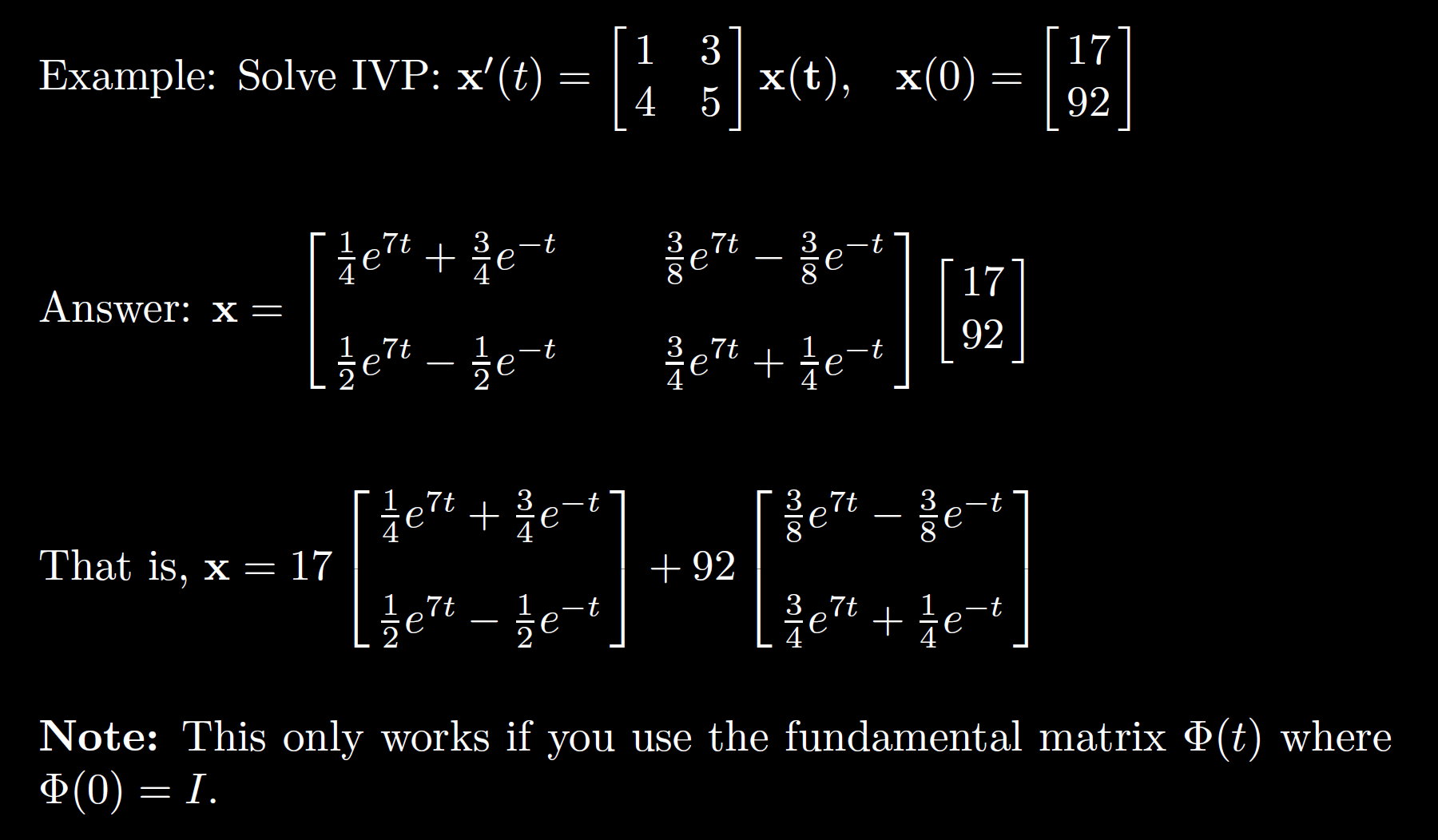